8
Литература
класс
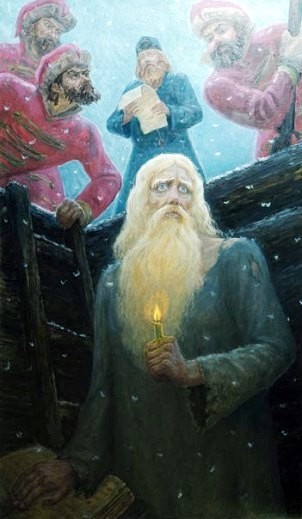 Житие протопопа Аввакума, 
им самим написанное


Фазылова И.
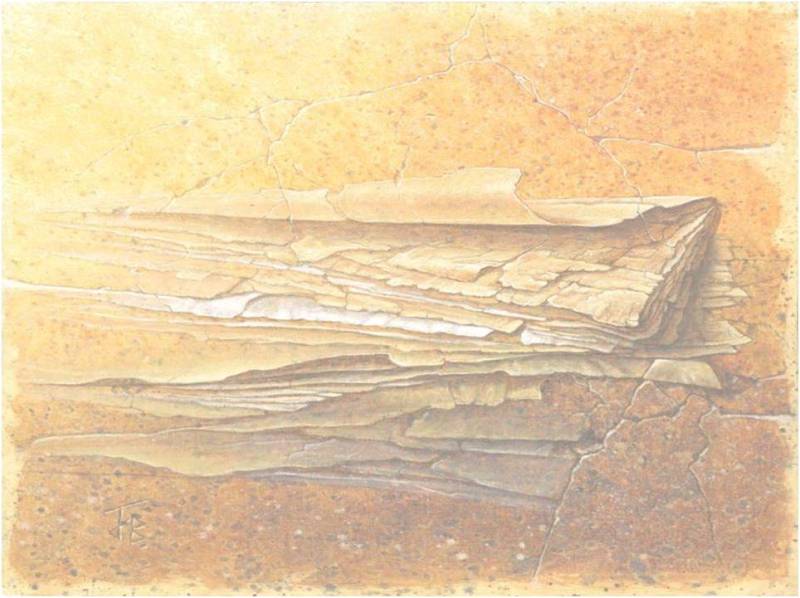 Житие протопопа Аввакума, 
им  самим написанное
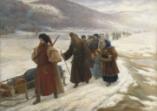 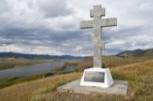 «Да ведают потомки православных 
земли родной минувшую судьбу…» (А.С.Пушкин)
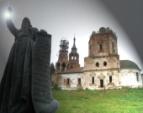 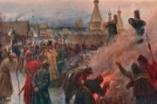 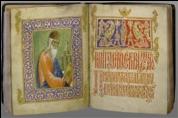 «Я вспомнил Житие протопопа Аввакума, вот книга! Она написана  таким языком, что каждому писателю непременно следует изучать его. Я часто перечитываю его книгу». И.С. Тургенев
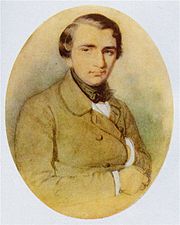 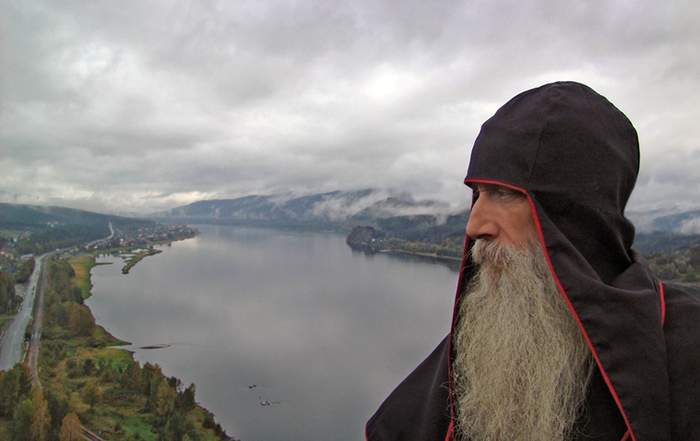 «Не будь Аввакума – наша литература не имела бы, кажется, прочного фундамента, на котором она уже три столетия незыблемо зиждется»
                              В.Пикуль
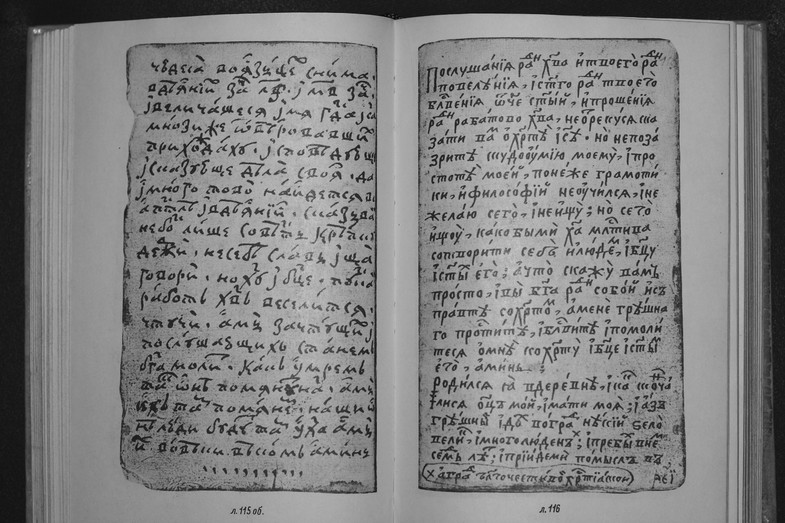 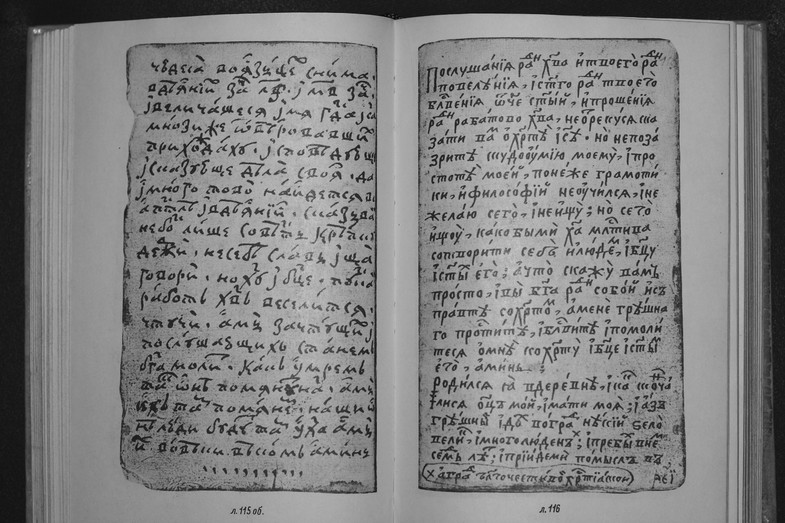 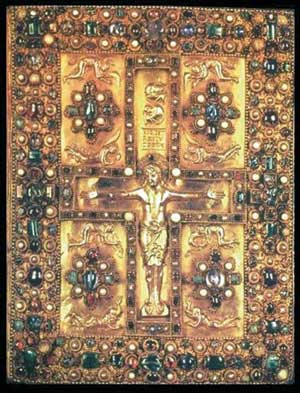 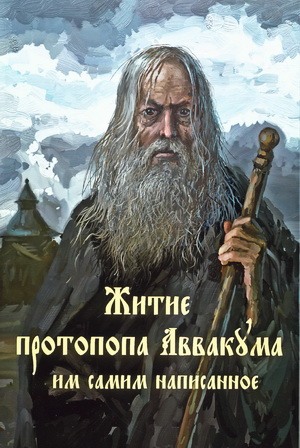 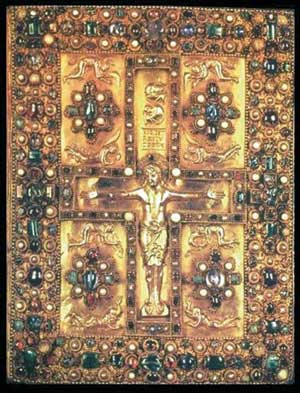 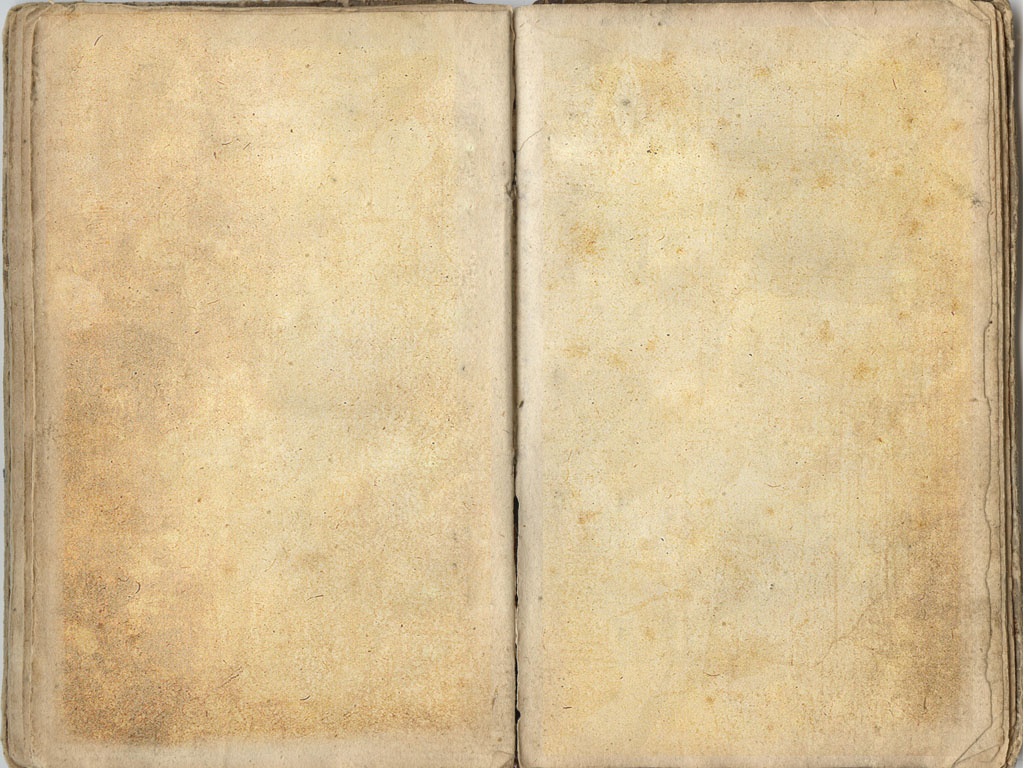 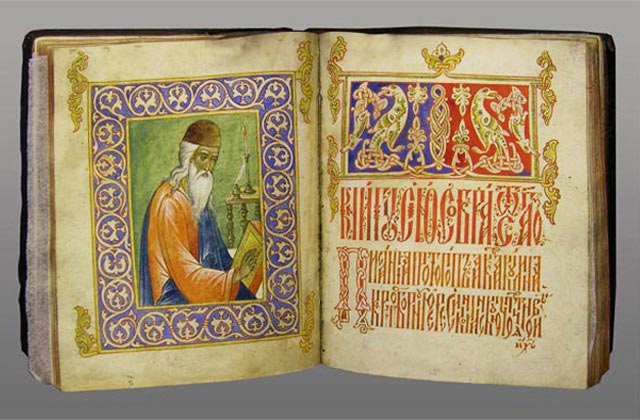 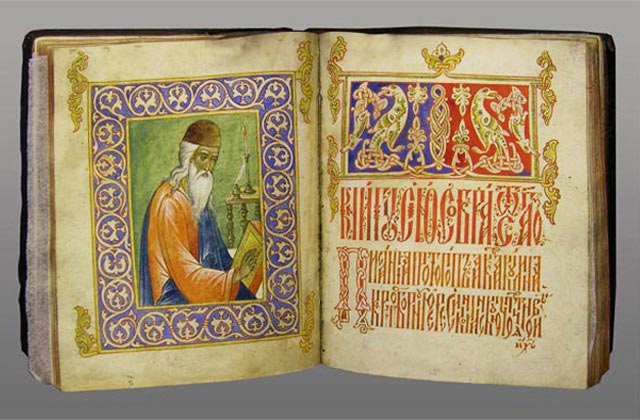 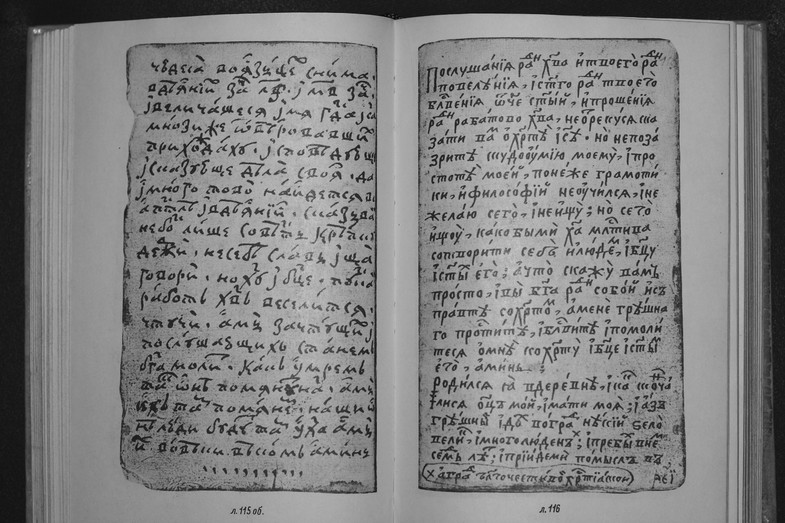 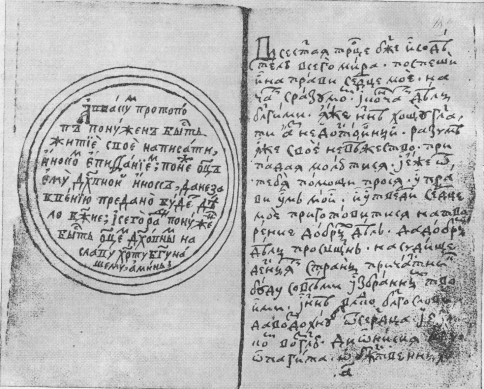 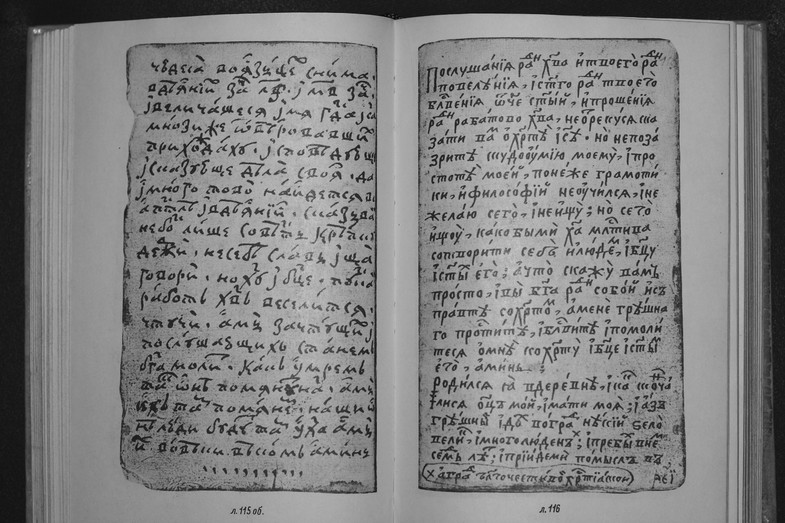 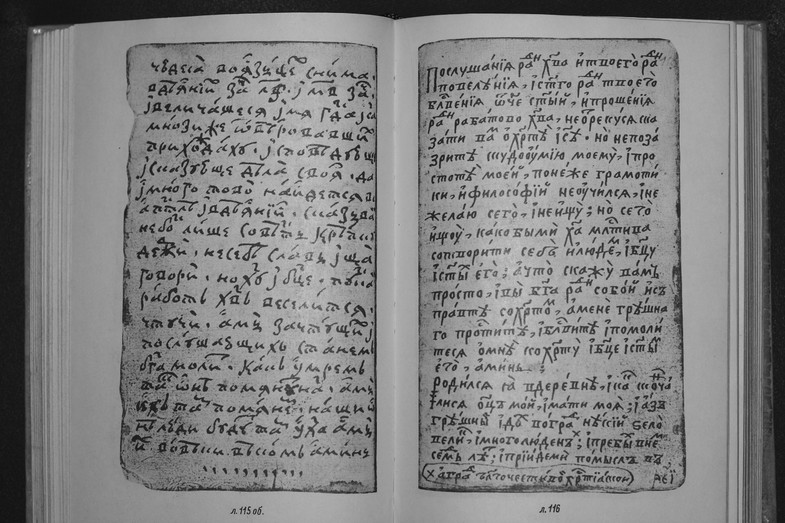 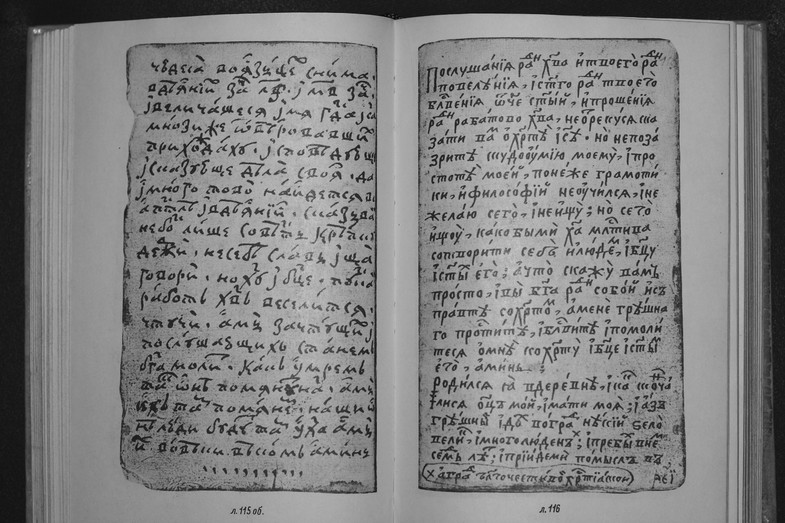 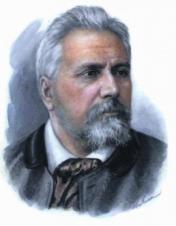 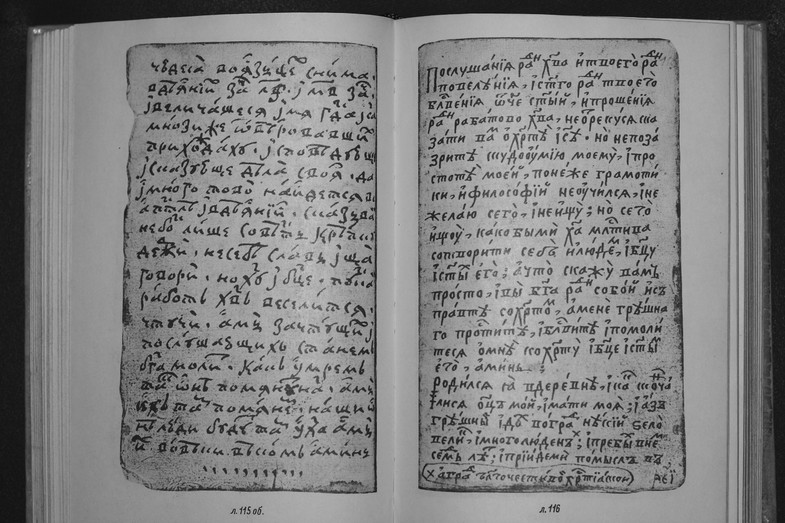 "Житие" протопопа Аввакума Петрова, его челобитные, послания - нетленный памятник древнерусской литературы и величия человеческого духа принадлежит перу видного публициста и общественного деятеля, идеолога и вождя старообрядчества
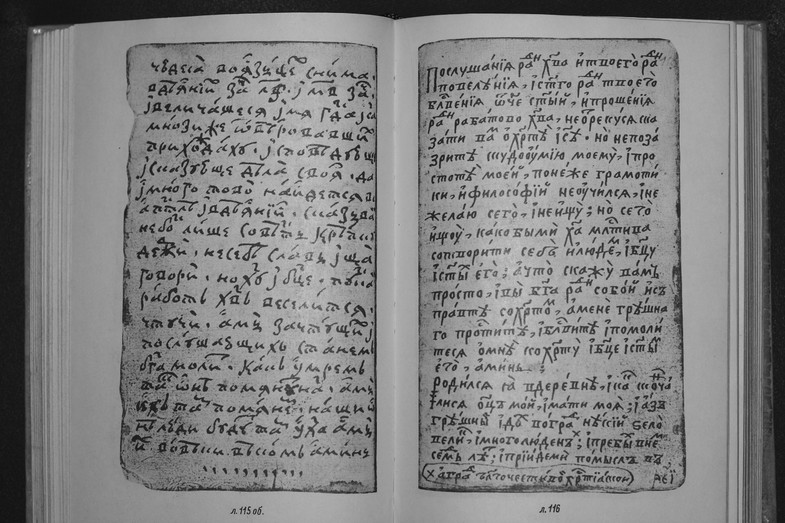 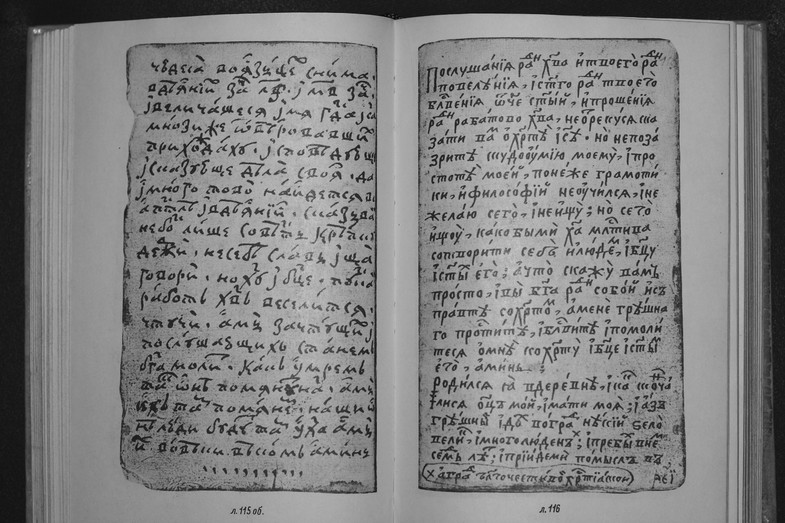 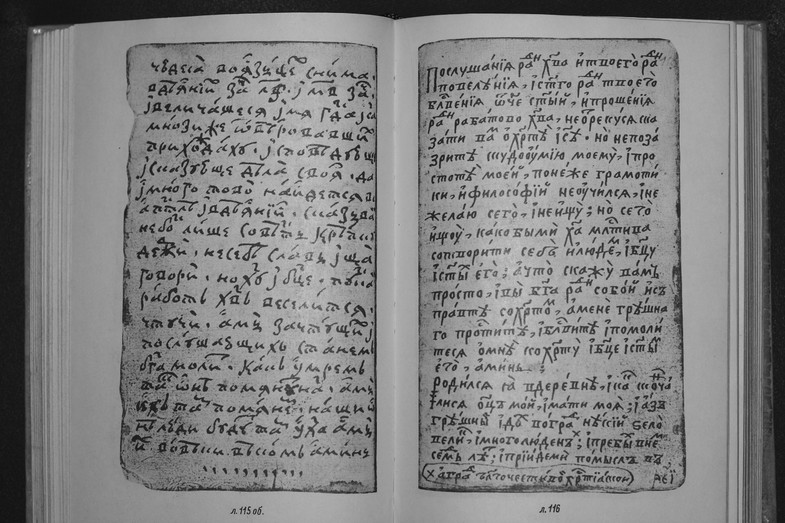 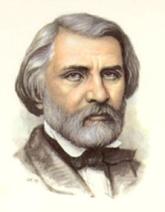 Но все это будет потом. А пока он находится еще у самого подножия своей Голгофы. Он шел по избитой ногами бурлаков прибрежной косе и думал, что это конец. Но это было только начало огромной, великомученической и прекрасной жизни. Да и не жизни даже — Жития…
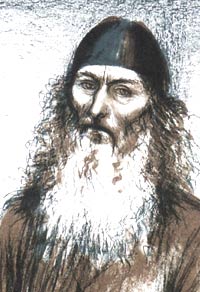 Потомки назовут его поэтом и первым русским романистом за яркий и сочный, непосредственный и живой, грубый и волнующий, как русская песня, язык его книг. Его талант трибуна и полемиста, и народного вождя   подчиняет, убеждает и увлекает за собой…
Пройдут века, а «Житие» его будут читать. Его будут называть неистовым и огнепальным, несгибаемым и фанатичным. Его воля будет поражать потомков. Все будут сходиться в одном — в уважении к своему герою
В  этой книге впервые печатается современный перевод автобиографии протопопа Аввакума.
 Эта книга - непревзойденный образец меткого, сильного, живого русского языка
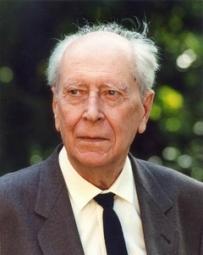 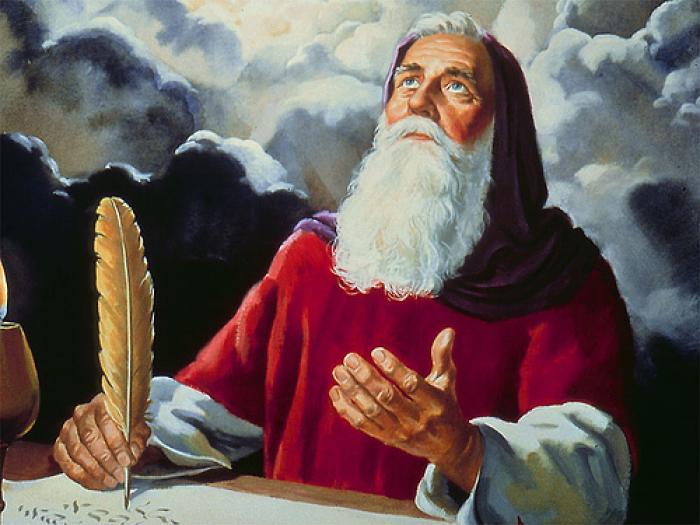 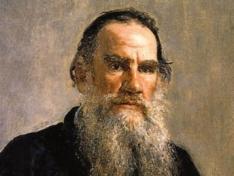 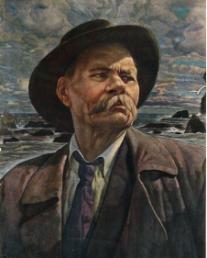 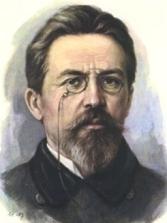 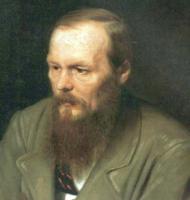 Начало «Жития» Аввакума со вступительной заметкой Епифания (в круге), автографы
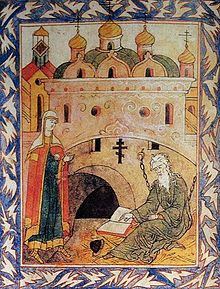 В заключении Аввакум между 1669 и 1675 гг. пишет свое «Житие». Написать «Житие» Аввакума «понудил» его духовный отец и союзник по пустозерской ссылке — инок Епифаний. 
   В композиции аввакумовского «Жития» есть черты традиционного жития: вступление, обосновывающее повод создания жития, рассказ о юных годах Аввакума и о чудесах, которые должны свидетельствовать о божественном признании подвижника.
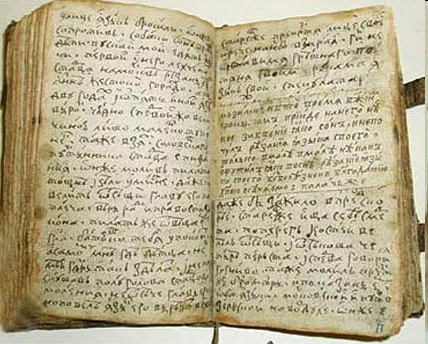 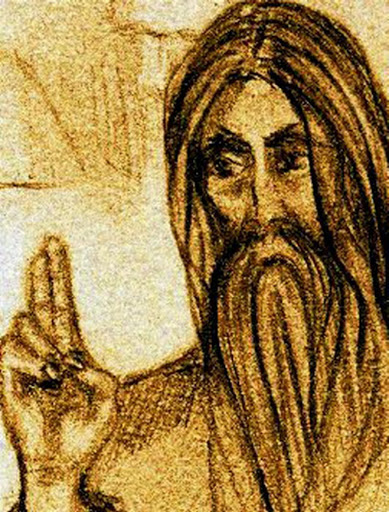 Но Аввакум пишет собственное «Житие», и это не только влияет на его сюжет, но и вынуждает Аввакума оправдывать возможность такого жития-автобиографии. 
   Поэтому так важны сцены, в которых автор убеждается сам и убеждает читателя 
в своем праве на высокую миссию мученика и защитника истинной веры.
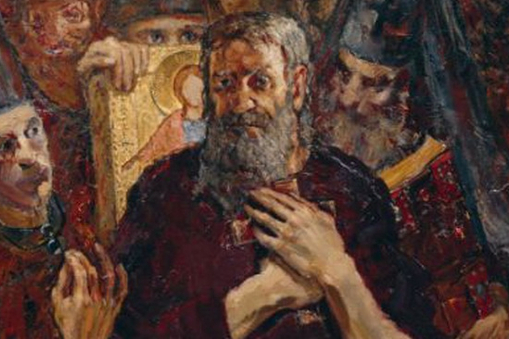 «Житие» Аввакума напоминает монолог: автор как бы непринужденно и доверительно беседует с читателем-единомышленником. Искренность и страстность, с которой ведет Аввакум своё повествование, рассказывая то о перенесенных тяготах, то о своих победах, то о ниспосланных ему видениях и дарованных чудесах, — не просто искусный художественный прием, это принципиальная позиция 
Аввакума.
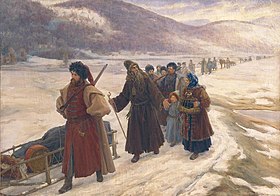 Путешествие Аввакума по Сибири.С. Д. Милорадович, 1898 год.
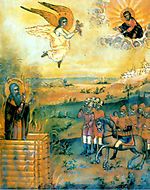 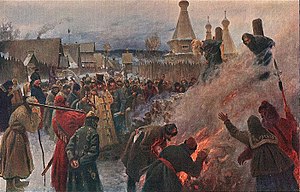 Мученичество Аввакумастарообрядческая икона 
Сожжение протопопа 
АввакумаП. Мясоедов, 1897 год
Житие – описание святого, его биография, описание его пути к спасению.
Староверы (старообрядцы) - сторонники старых обрядов. 
Протопо́п (от др.-греч. πρῶτος — «первый» + церк.-слав. попъ — «священник») — высший сан белого духовенства, существовавший в Русской православной церкви с XVI до начала XIX века..
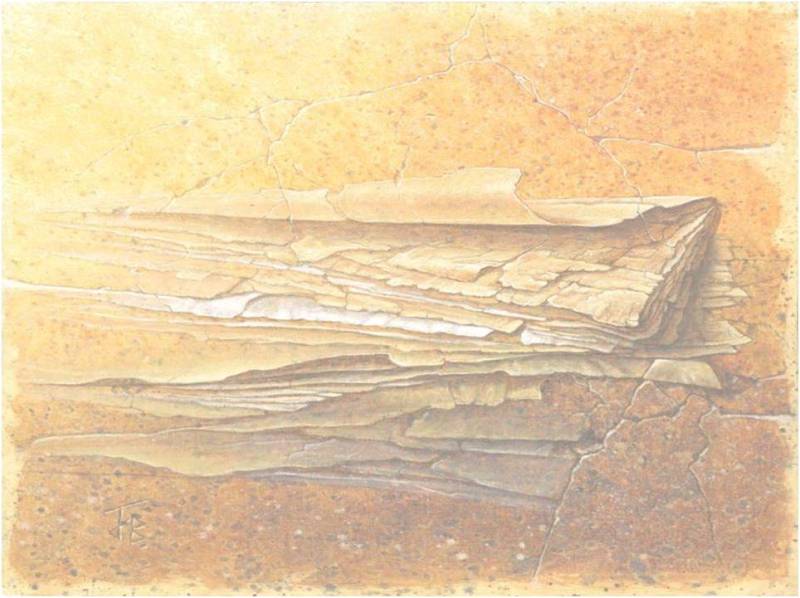 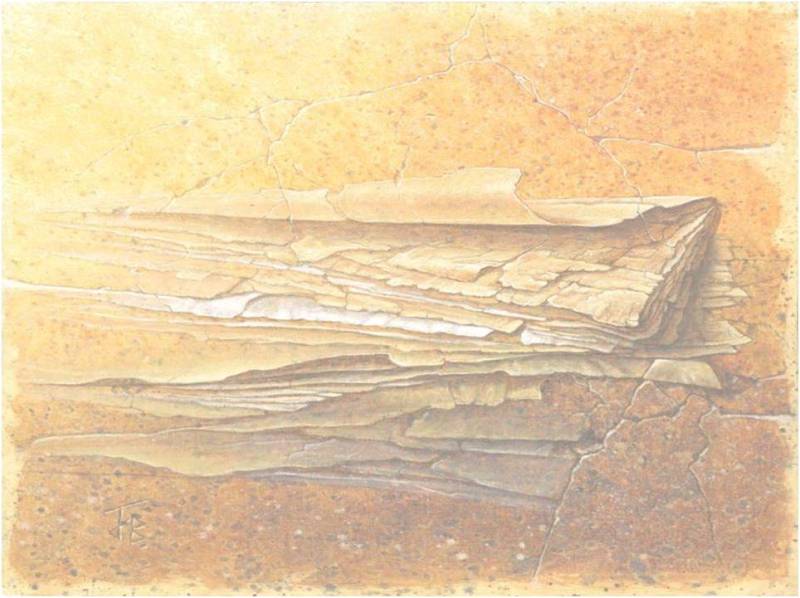 Казанская церковь (1700 год) в Григорово, построенная на месте   деревянной, где служил отец протопопа Аввакума
В 1651 году протопопом в Юрьевец государем был назначен Аввакум Петров. Вот как  он описывает  в «Житии…»     свое пребывание  в этом городе
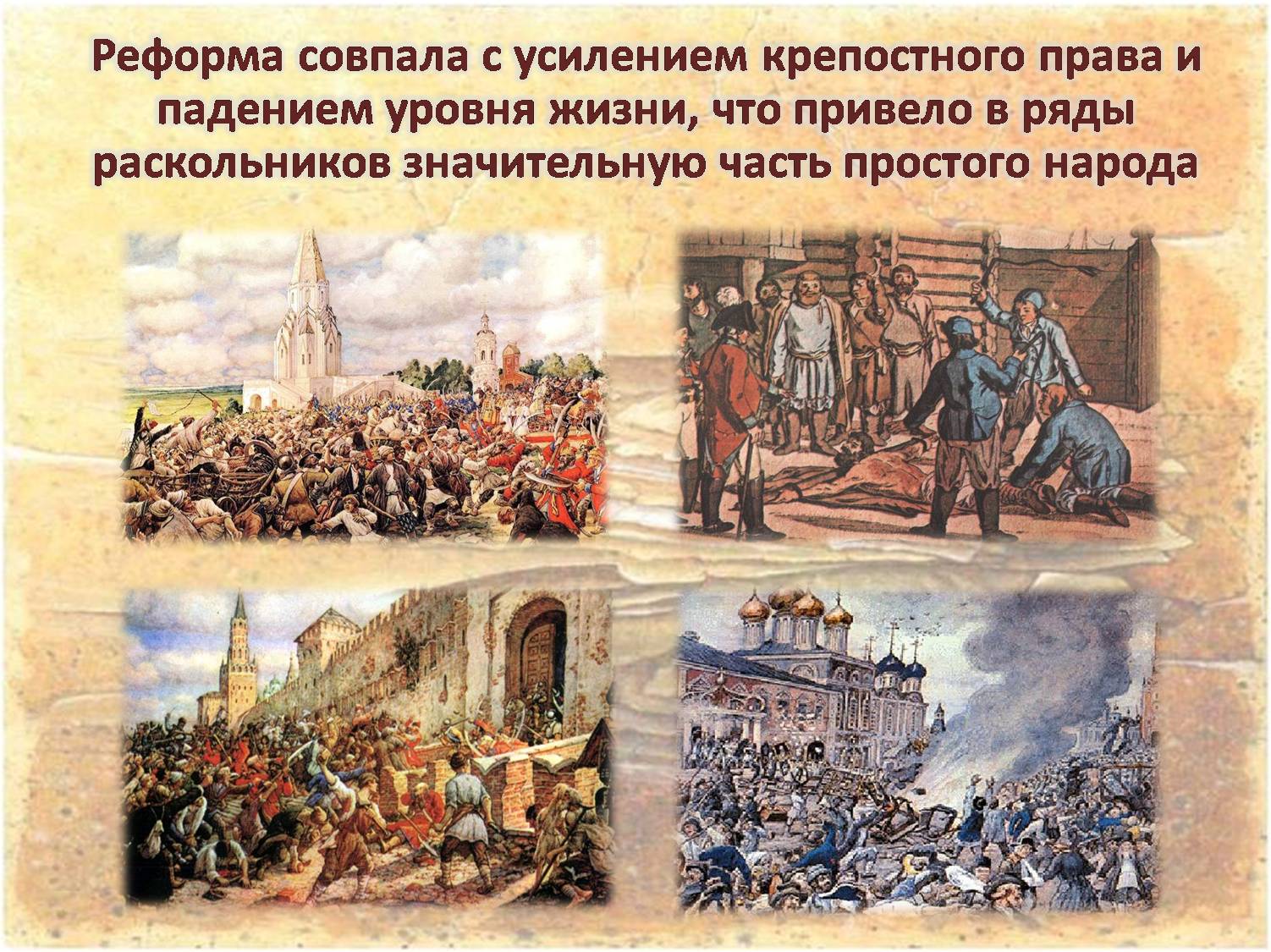 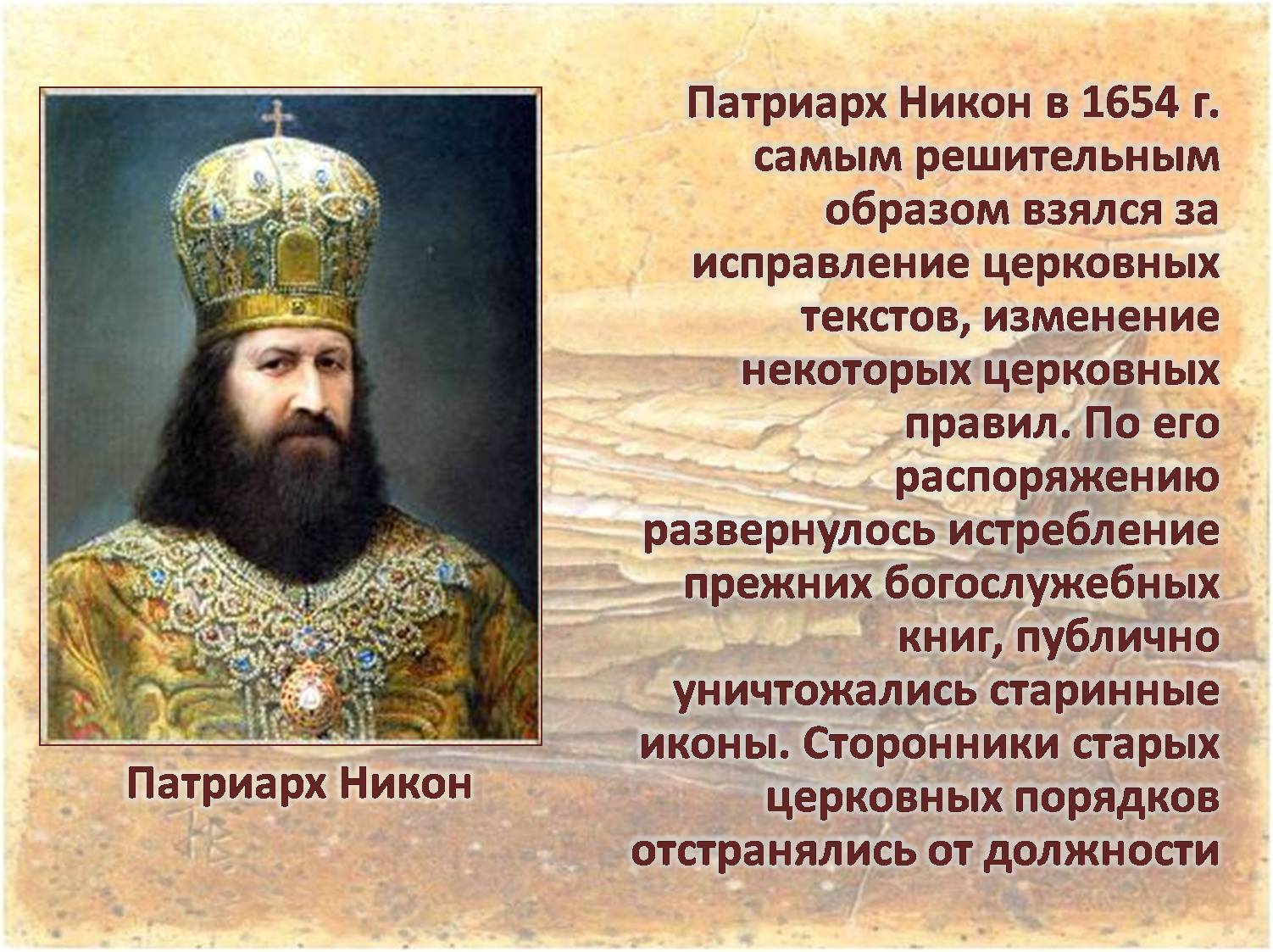 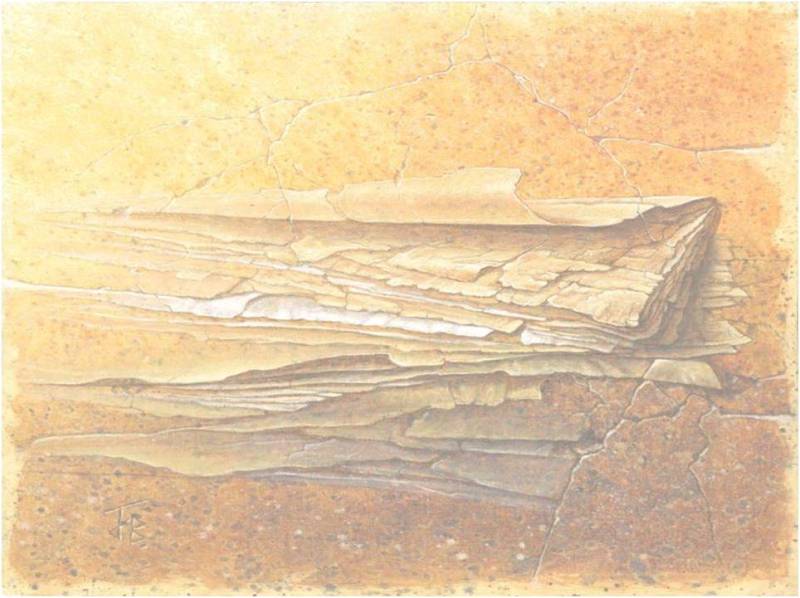 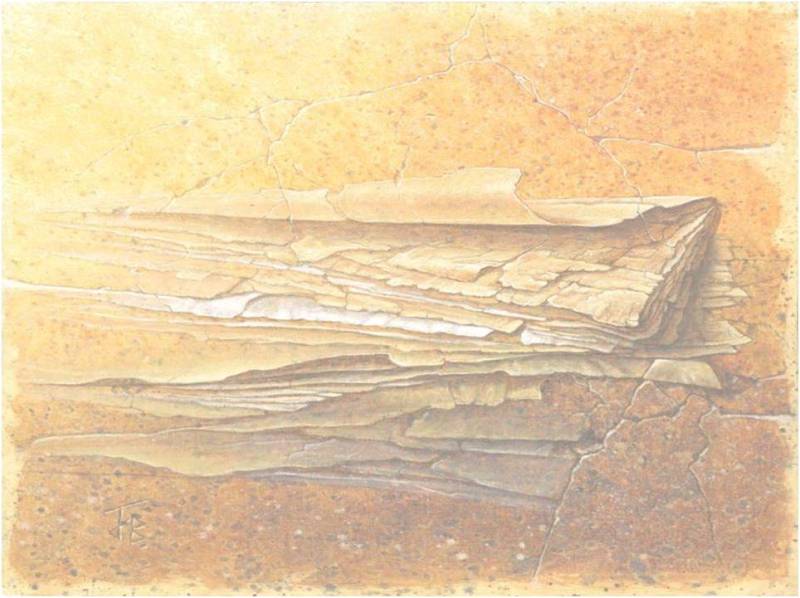 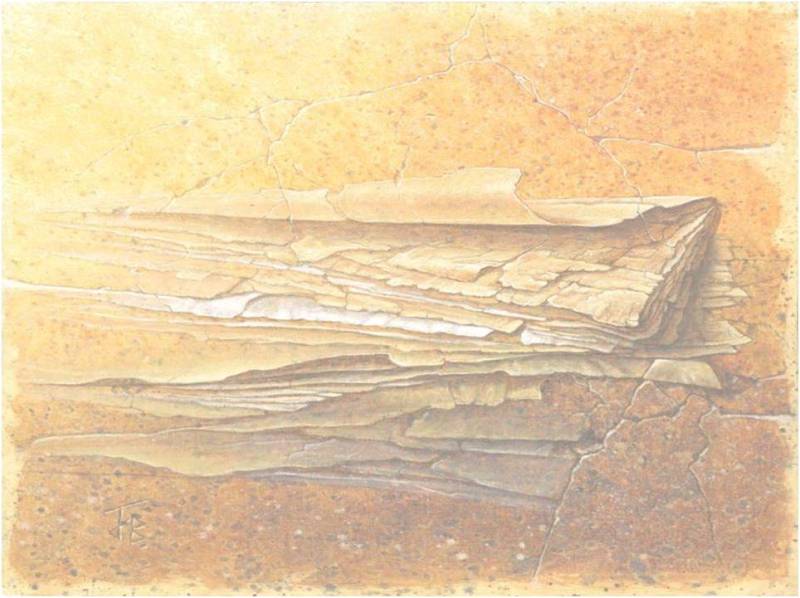 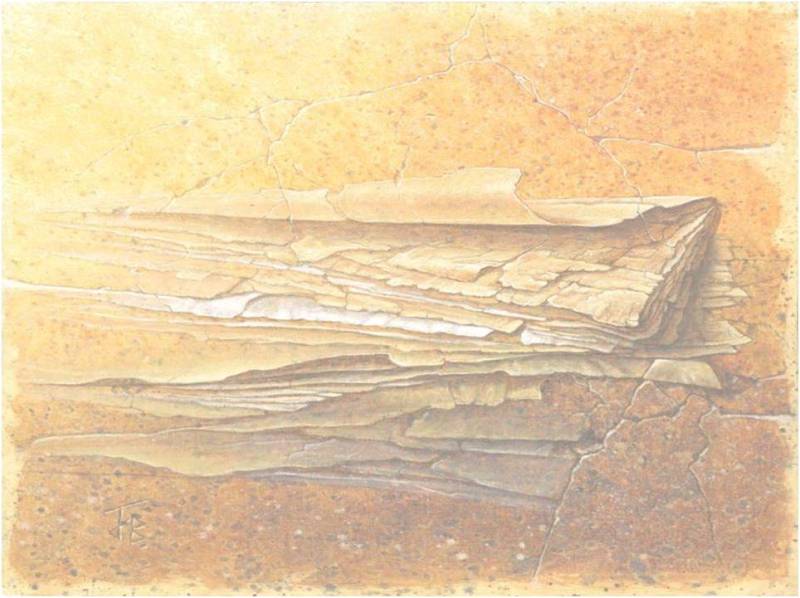 «…тут пожил немного - только осьм недель. Дьявол научил попов, и мужиков, и баб; пришли к патриархову приказу, где я духовные дела делал, и вытаща меня ис приказу собранием, - человек с тысящу и с полторы их было, - среди улицы били батожьем и топтали»
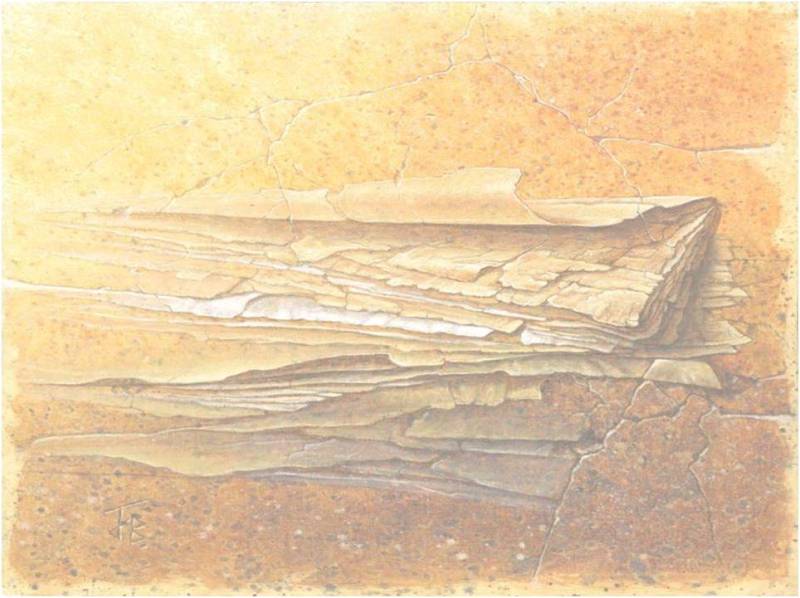 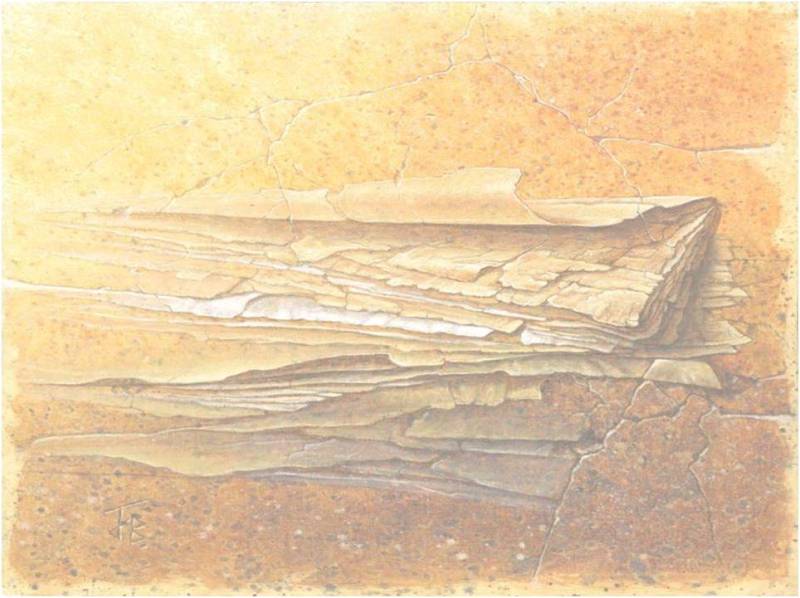 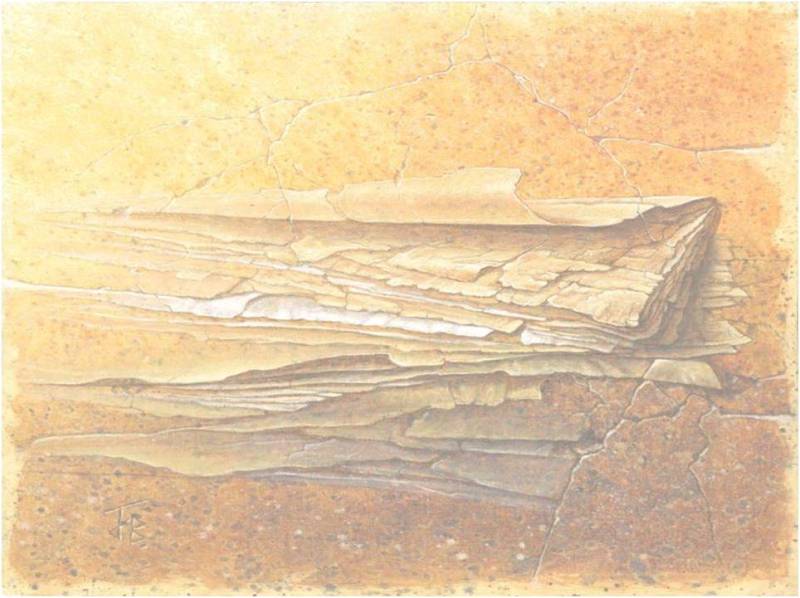 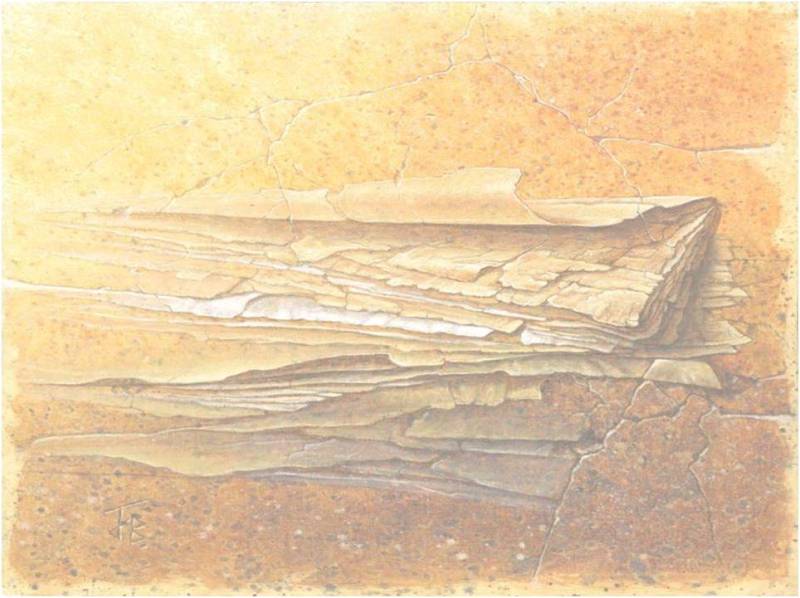 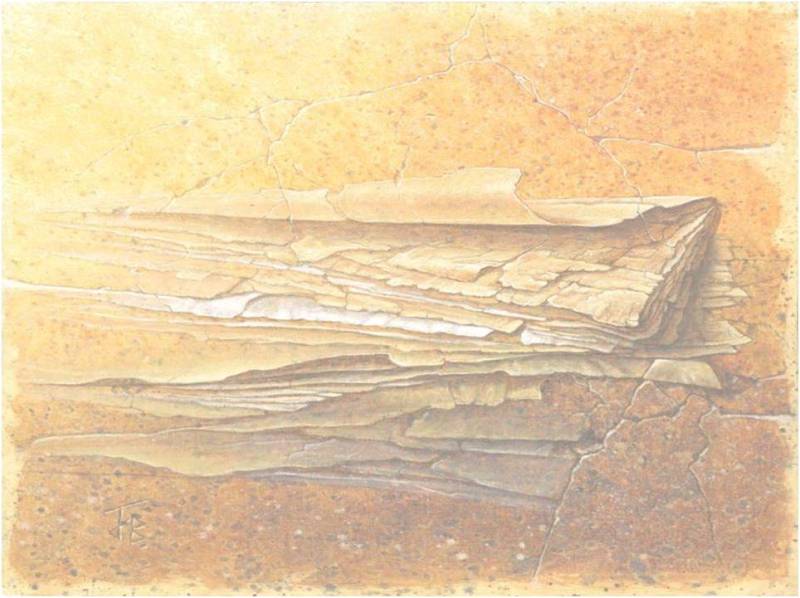 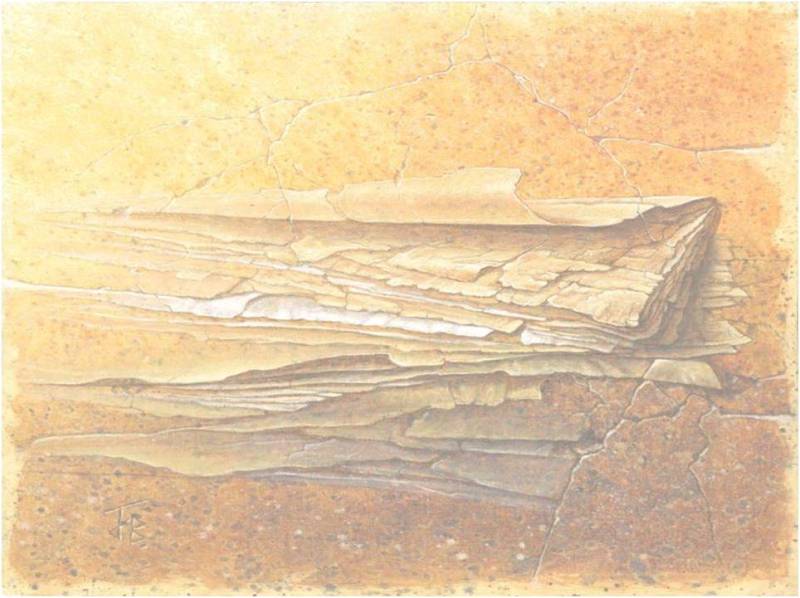 В середине XVII века в Казанском соборе служили протопоп Иван Неронов и затем Аввакум, не принявшие церковную реформу патриарха Никона, которая положила начало раскола русской православной Церкви на никониан и старообрядцев
В селе Григорово  Нижегородской области в 1620 году в семье сельского священника  родился Аввакум Петров
Через некоторое время Аввакум вынужден был с     женой и новорожденным сыном отправиться в Москву
Национальной трагедией считается раскол в XVII веке между православными верующими, породивший два непримиримых лагеря: сторонников нововведений патриарха Никона и староверов -  почитателей воззрений  протопопа Аввакума
Очень быстро раскол охватил широкие слои населения. Перемены в обрядах многими воспринимались как первопричина ухудшения жизни
В 1653 году Аввакума арестовали прямо в Казанском соборе в Москве и увезли  
в  Спасо-Андроников монастырь
Православная церковь осудила раскол и предала искоренению староверов. Непокорные жестоко преследовались властями: их сажали на цепь, гноили в ямах, сжигали заживо. Одним из них был Аввакум. Он обрек себя на бесчисленные гонения, истязания и пытки в течение 30 лет
В монастыре протопопа Аввакума продержали трое суток в каменном подвале, прикованным к стене,  в полной темноте, без пищи и воды. Затем режим содержания несколько ослабили. Через месяц  его вместе с семьей отправили в ссылку в Тобольск
Село Григорово Нижегородской области родина протопопа Аввакума
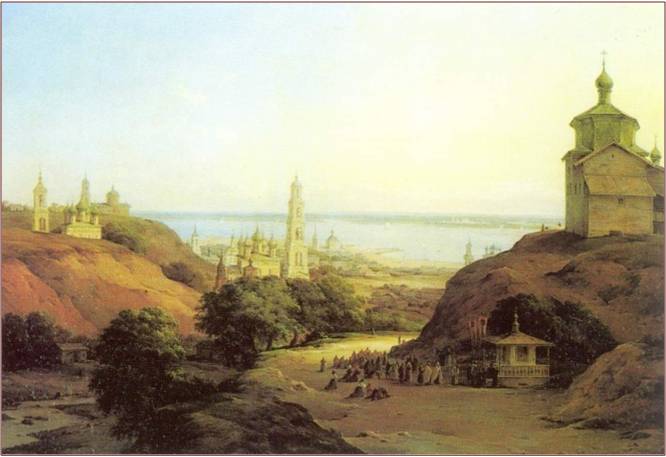 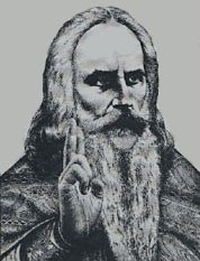 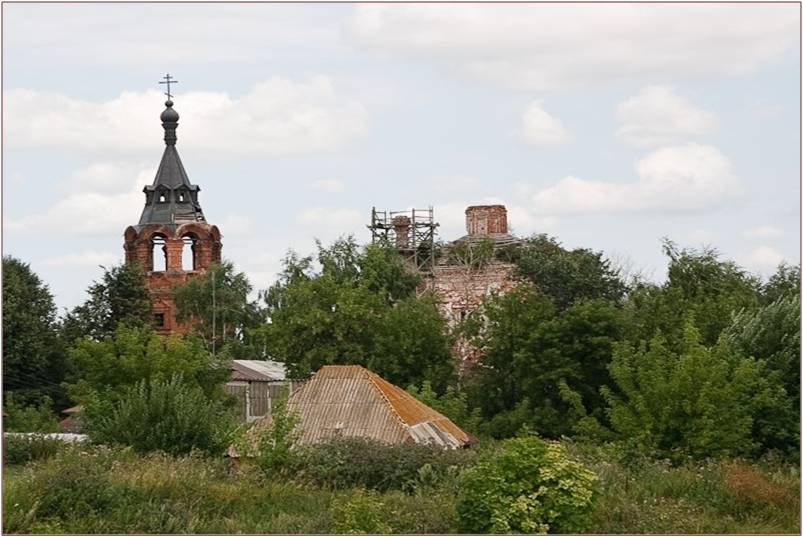 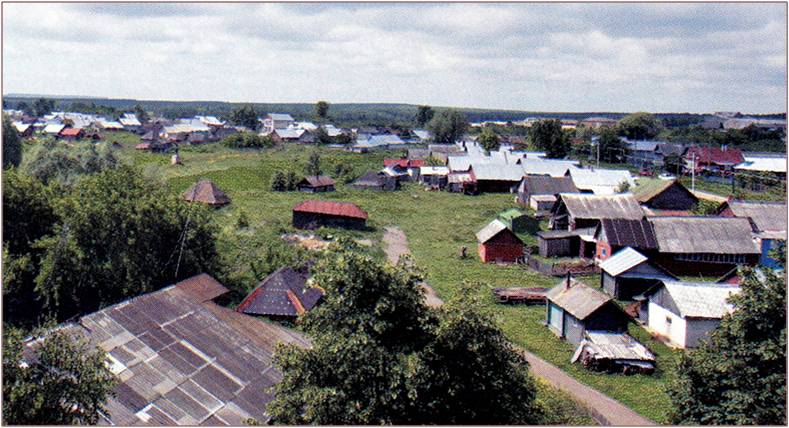 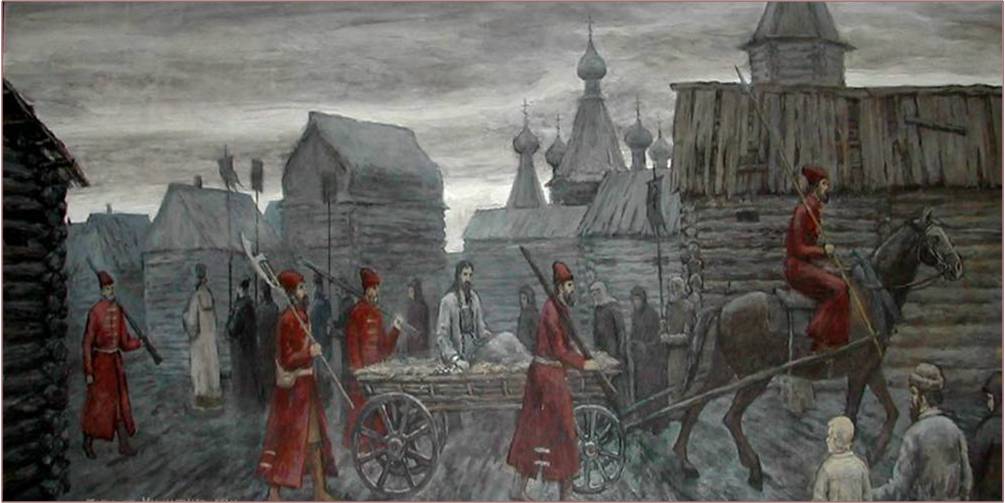 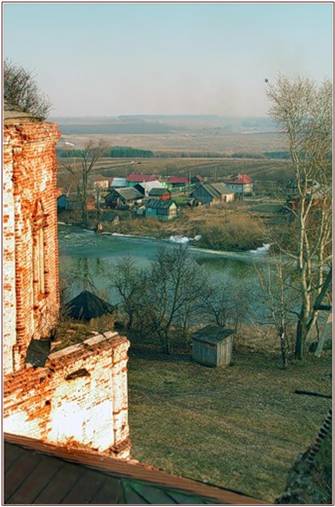 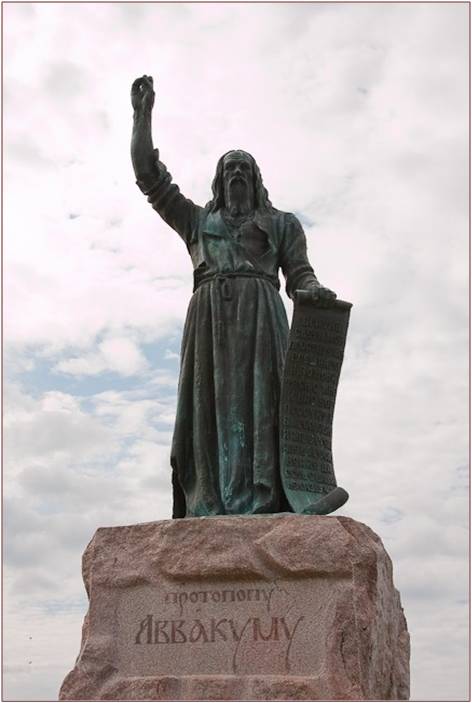 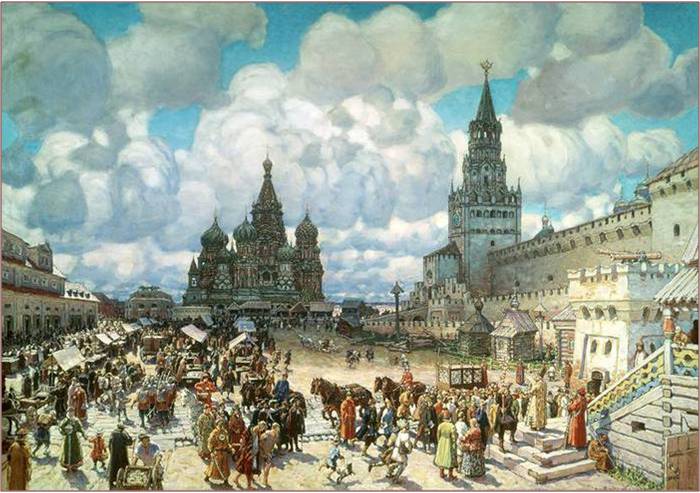 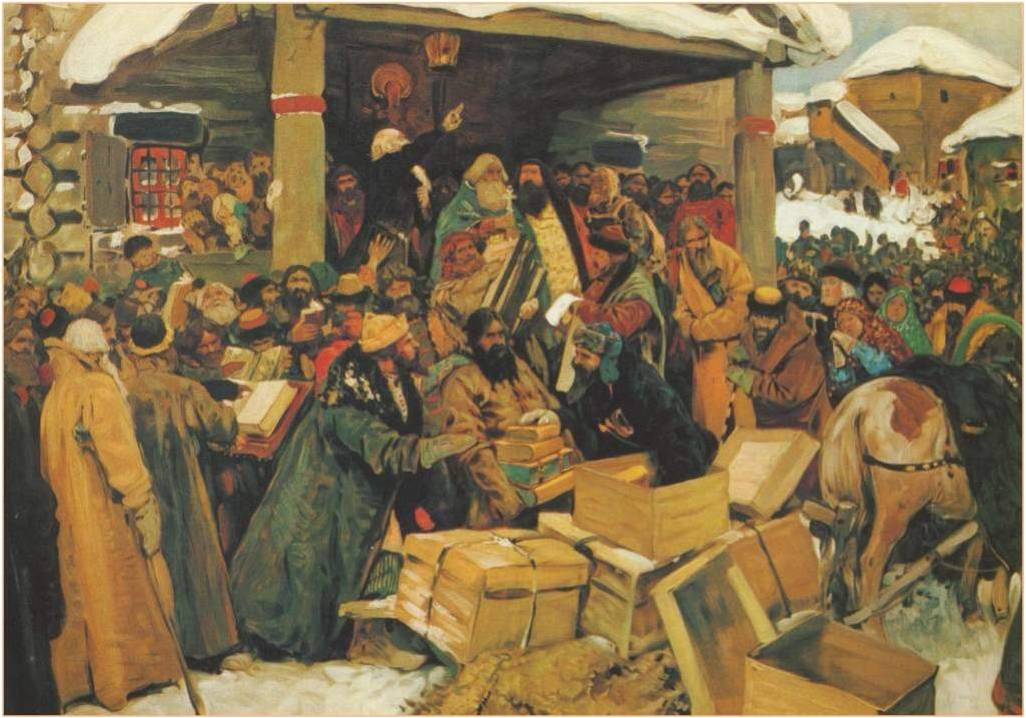 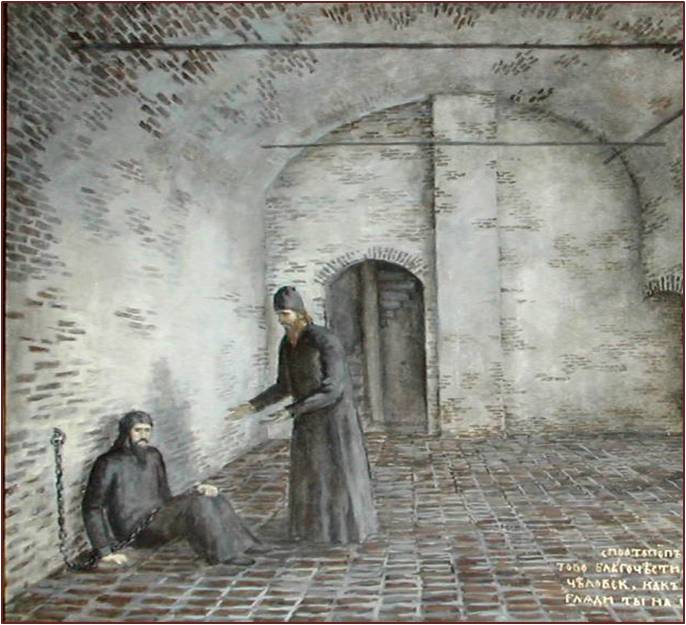 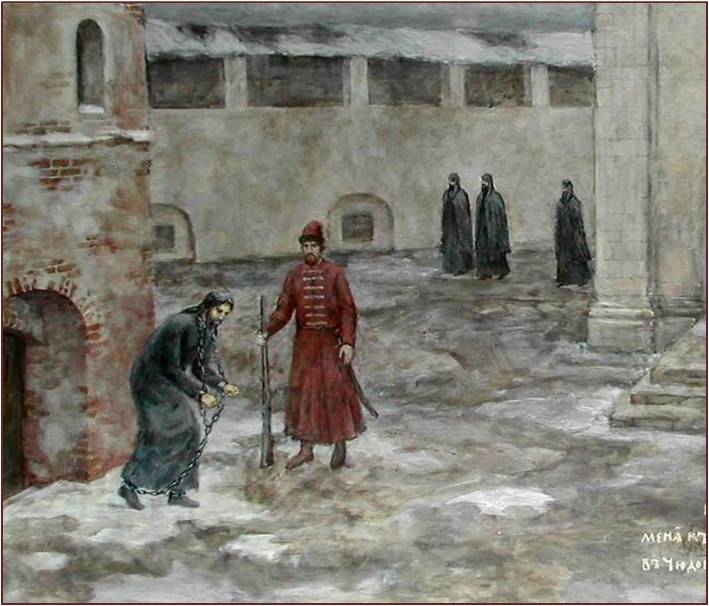 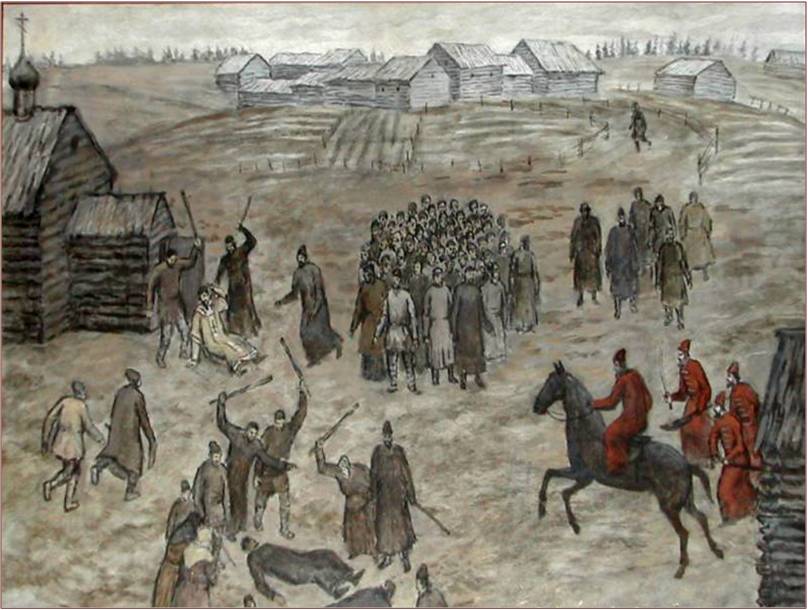 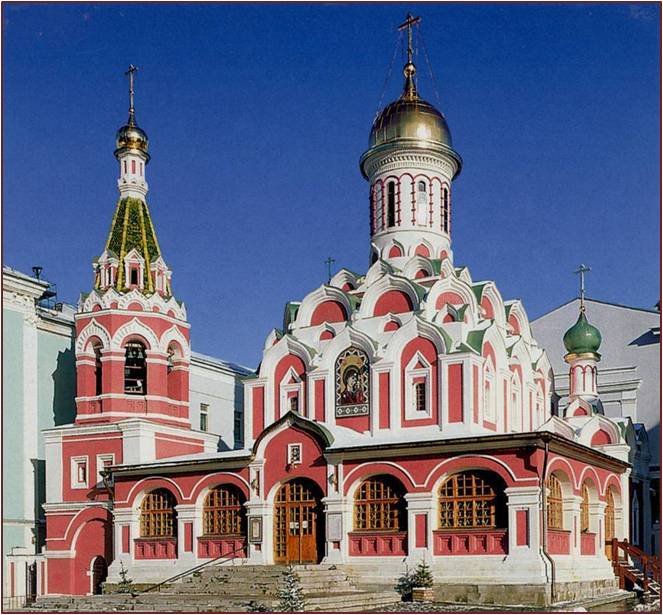 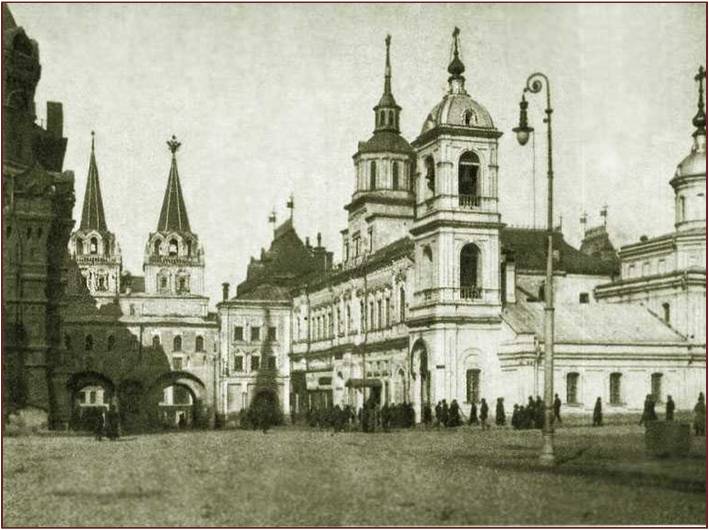 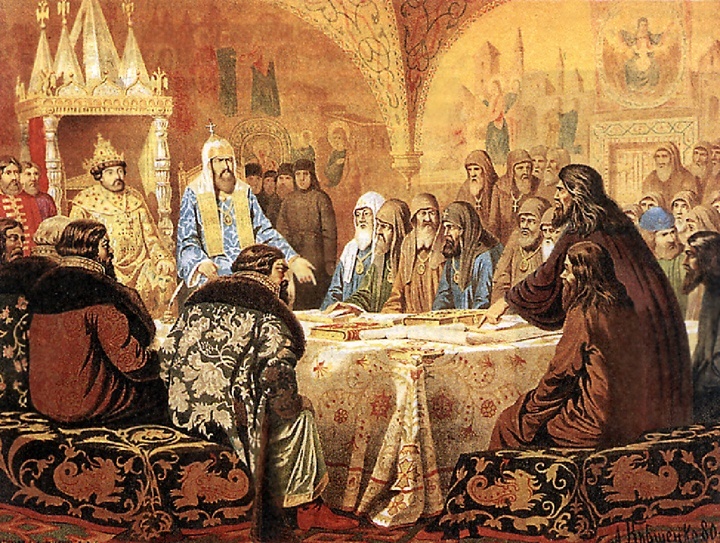 Казанский собор в 17 веке
Казанский собор в 21 веке
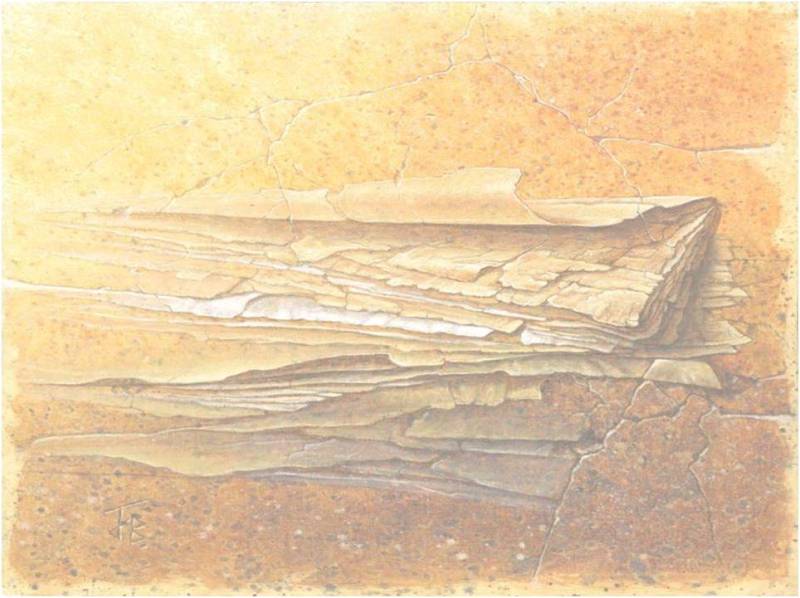 Сибирский тракт… Путь Аввакума пролегал через  Тобольск, Енисейск, Братский острог, Бурятию в Даурию. Путешествие этим маршрутом описано протопопом Аввакумом в его «Житии…»
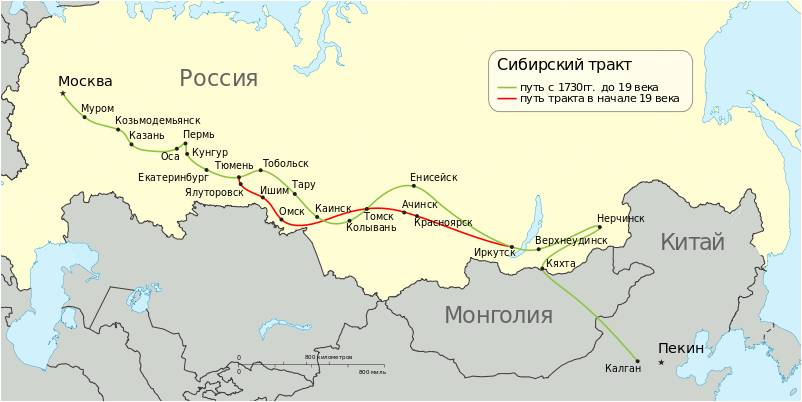 В мае 1657 года Даурская экспедиция двинулась дальше: струги Пашкова — подлинные речные корабли, вмещавшие по 50 человек каждый, — миновали все грозные препятствия и пошли дальше, в «самые глубочайшие пределы» — Байкал, Селенгу…
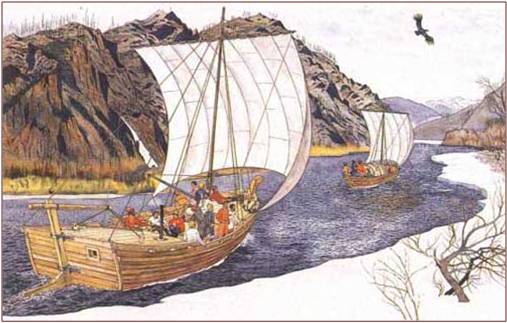 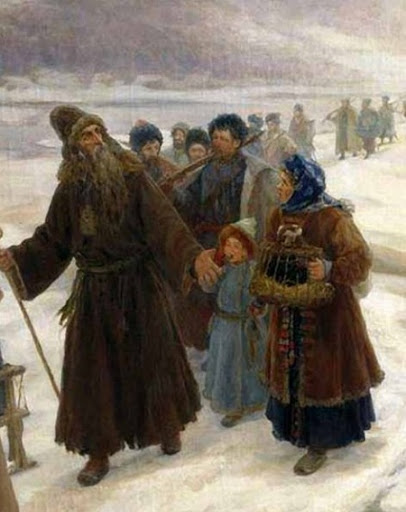 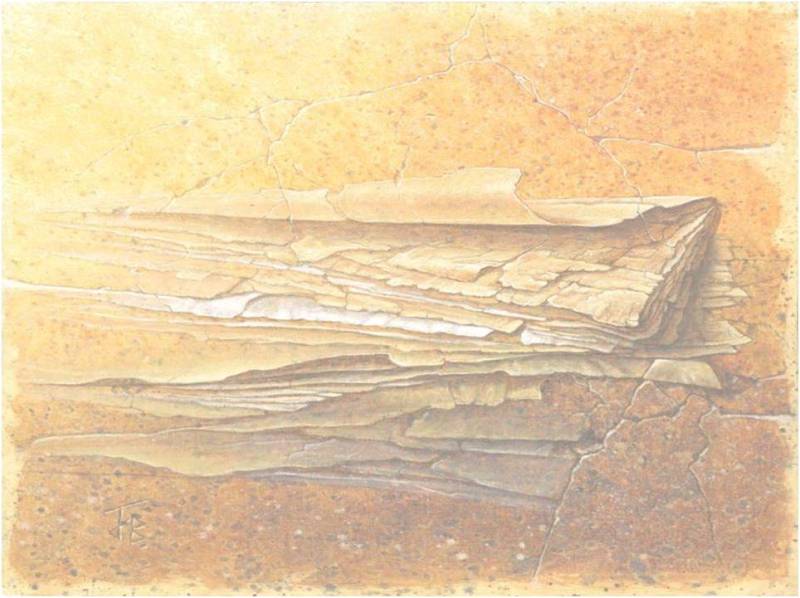 Экспедиция воеводы Афанасия Филипповича Пашкова вместе с арестованным протопопом Аввакумом зимовала в Братском остроге
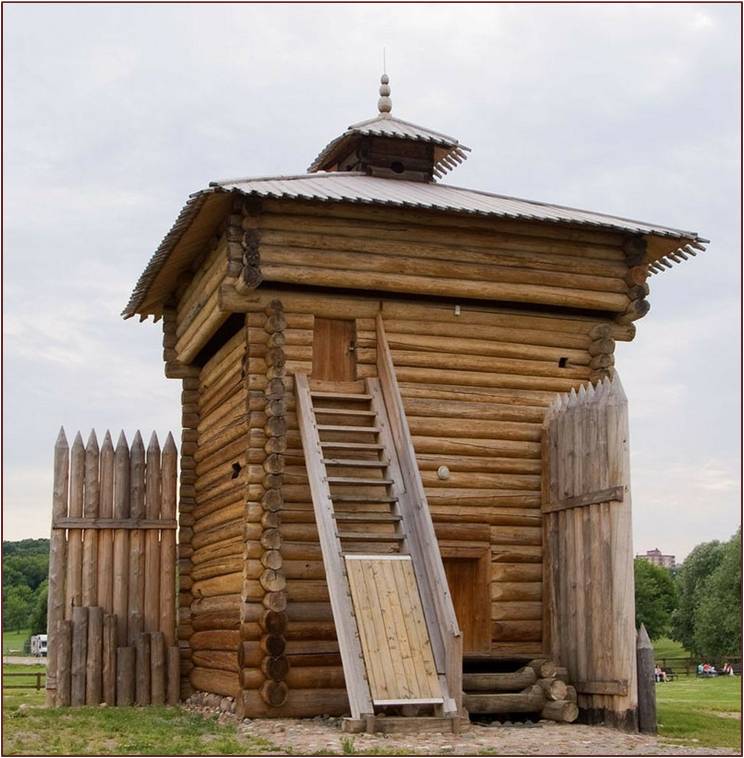 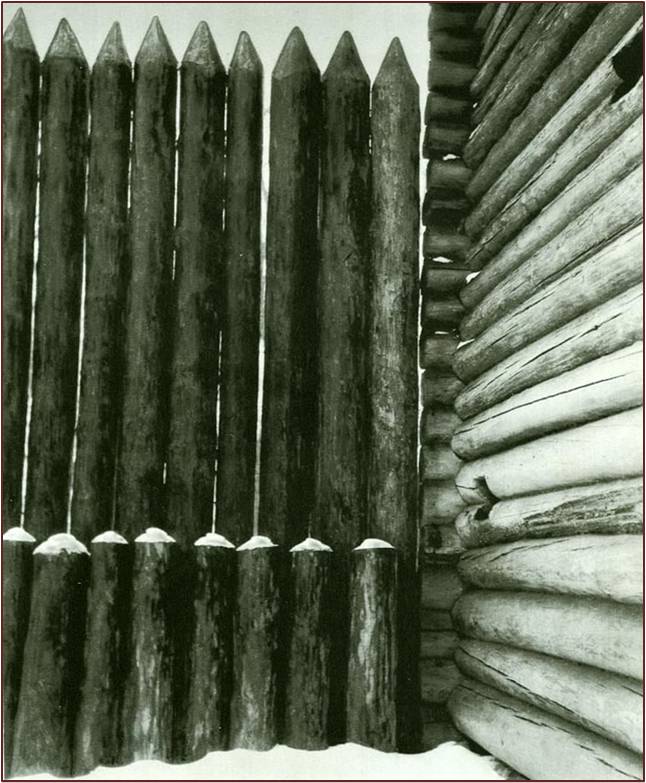 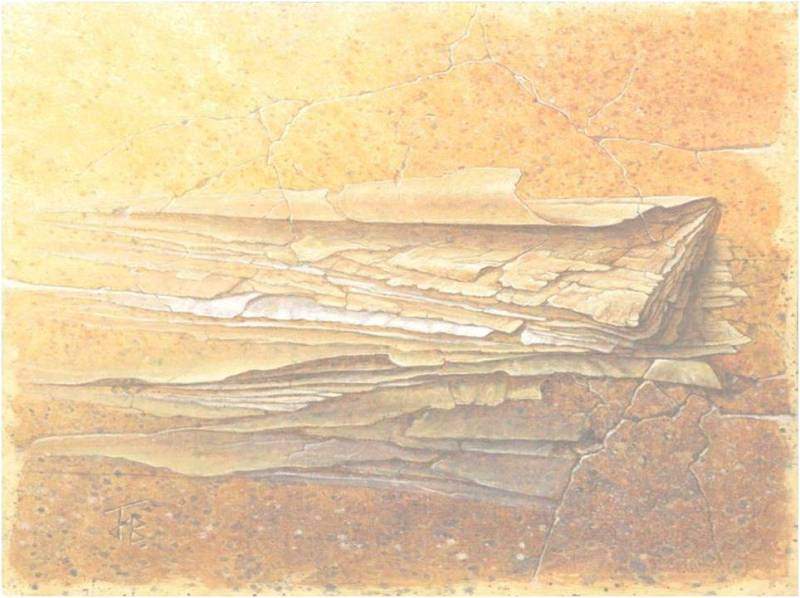 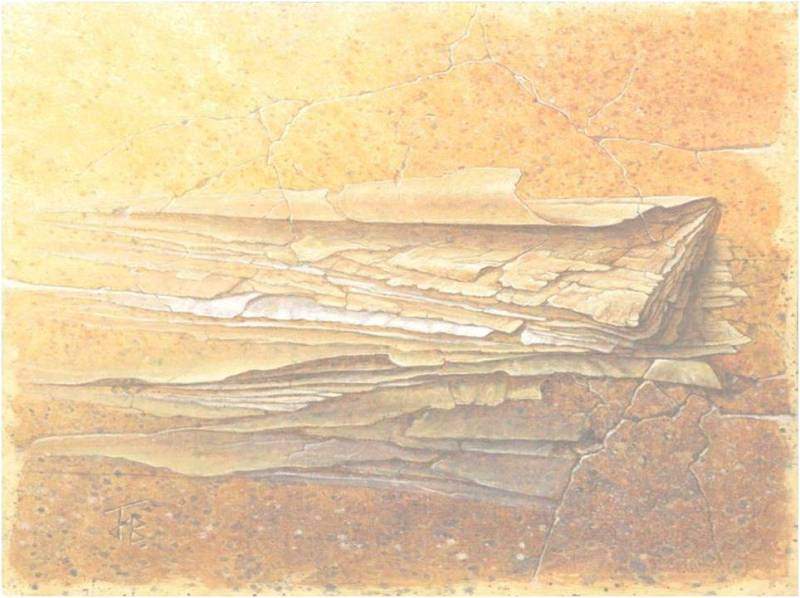 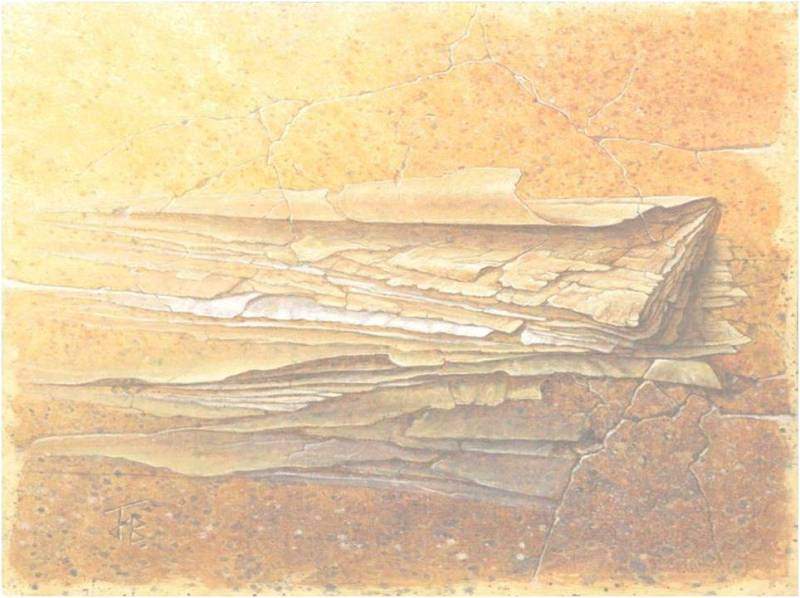 Вдоль реки Селенги проходил Сибирский тракт, Чайный путь. На гору тракт поднимается 
по склону крутым подъемом
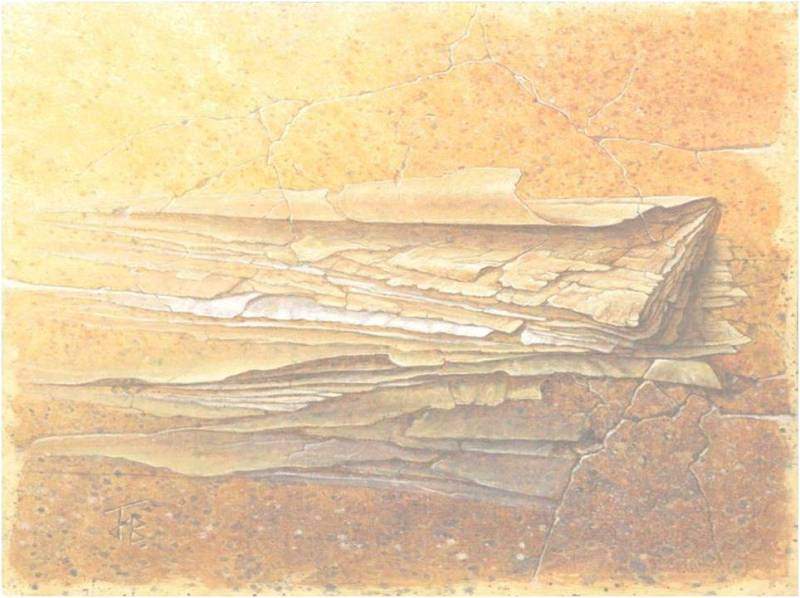 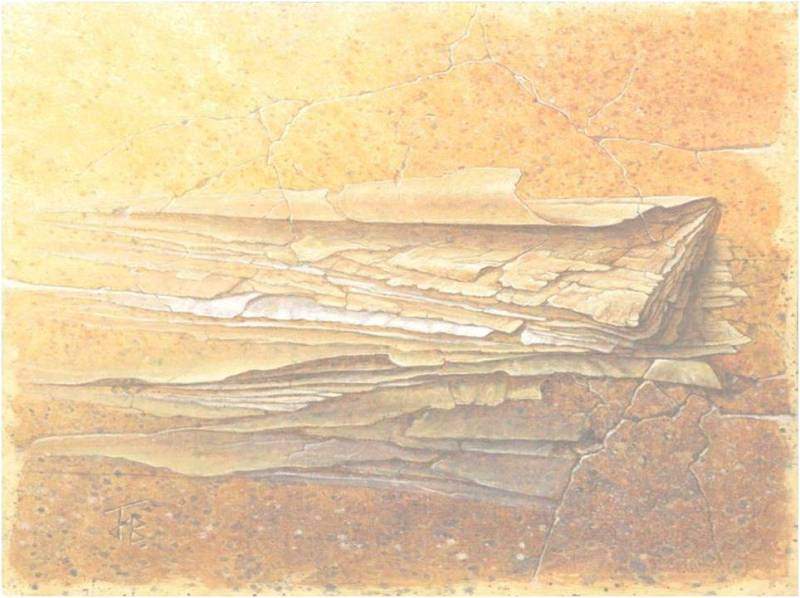 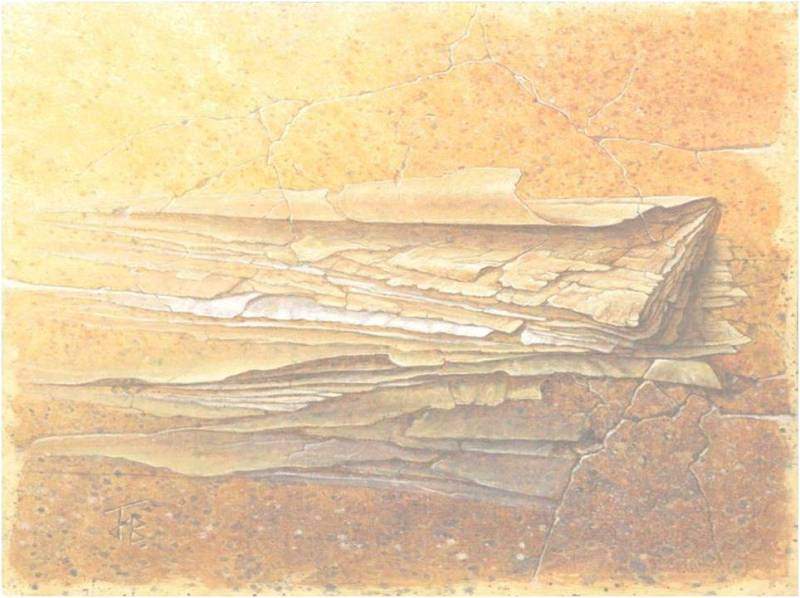 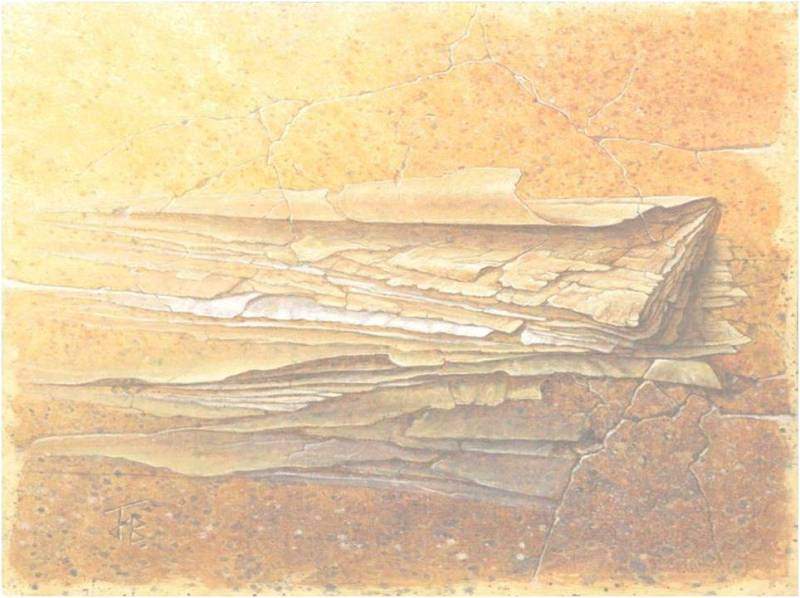 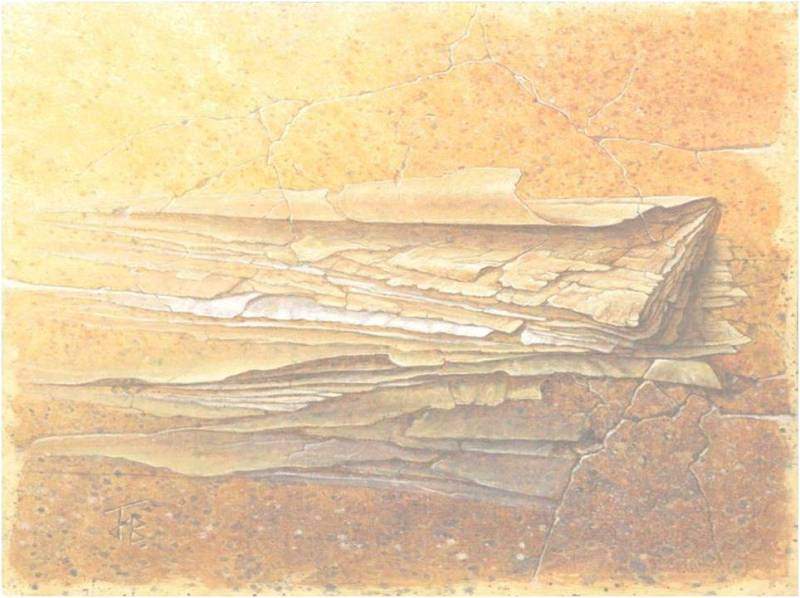 Сибирь в «Житии…» Аввакума предстает как сторона холода, голода, ужасных страданий и притеснений
Путь Аввакума от Байкала лежал через села: Посольское – Исток – Истомино – Степной дворец – Ранжурово – Творогово –  Кабанск – перевал Мандрик – Верхнеудинск  (Улан-Удэ) – гора Омулевка –  Тарбагатай…
Крест установлен неподалеку от горы Омулевка по пути следования протопопа Аввакума. На кресте надпись: «В 1657 году по реке Селенга пролегал путь Святого Священномученика и исповедника протопопа Аввакума в Даурию.»
Экспедиция А.Ф.Пашкова с ссыльным протопопом Аввакумом  сплавлялась по реке Селенга
Тяжелейшая экспедиция в Даурию продолжалась пять лет. Только в 1661 году  из Москвы пришел указ, разрешавший Аввакуму возвратиться в столицу. Обратный путь занял три года. Вернулся протопоп в Москву в 1664 году.
Именно эту картину видел протопоп Аввакум, поднимаясь на гору Омулевку
Отсюда открывается широкая панорама долины Селенги и окрестных гор
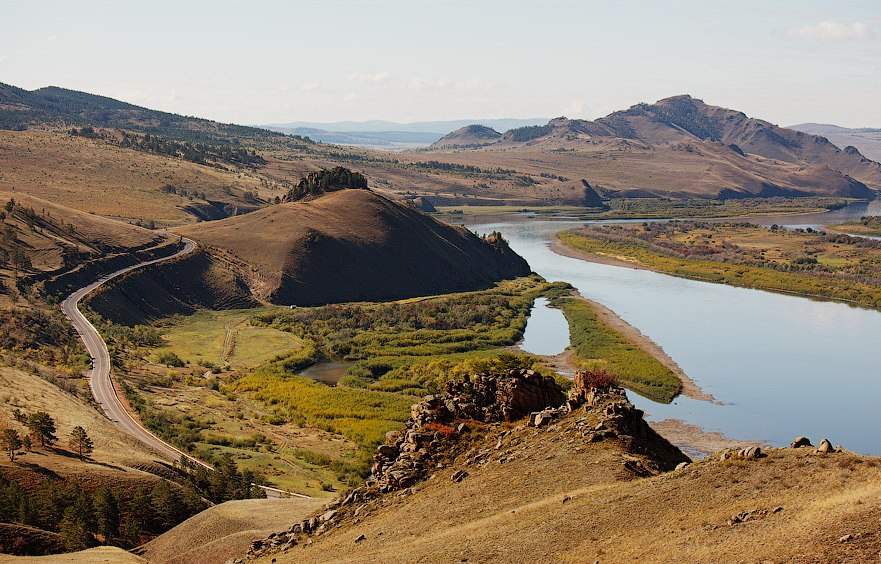 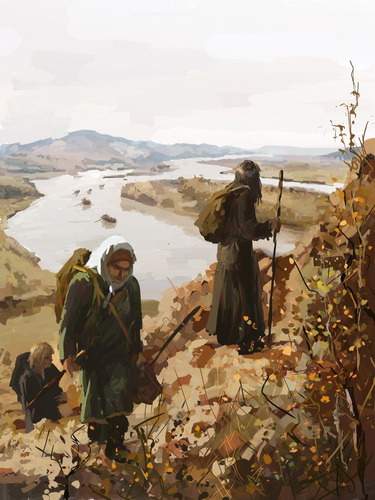 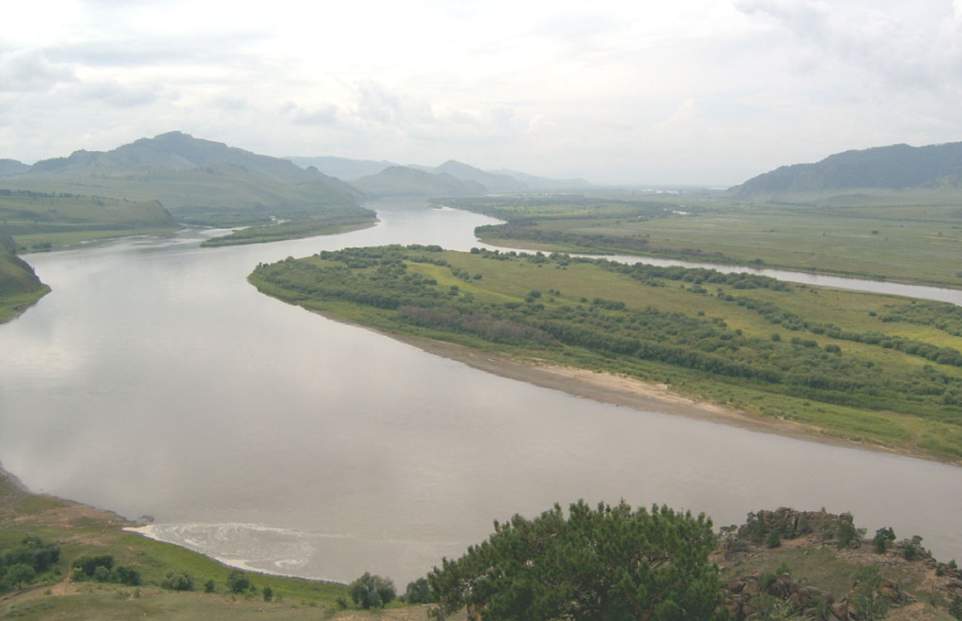 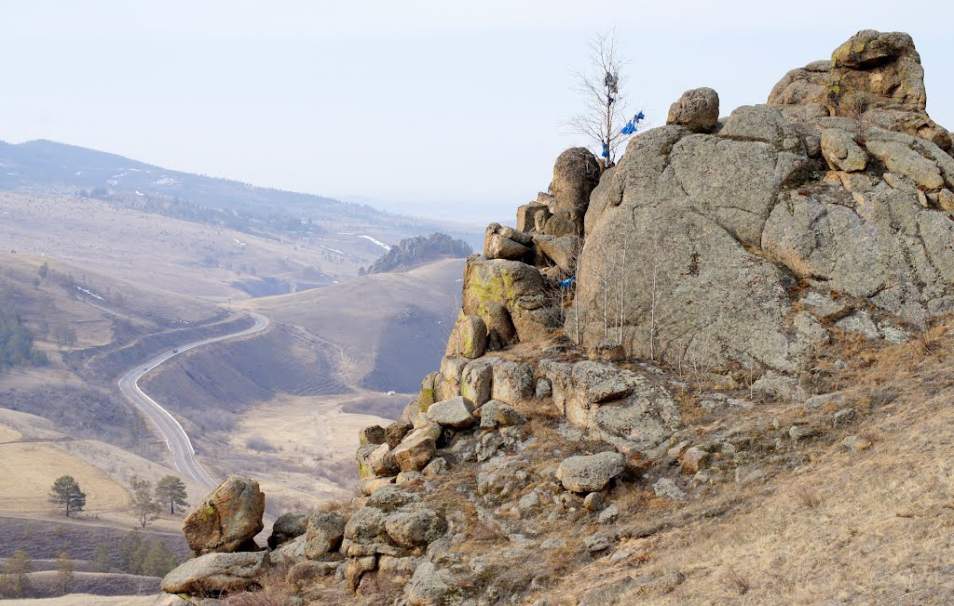 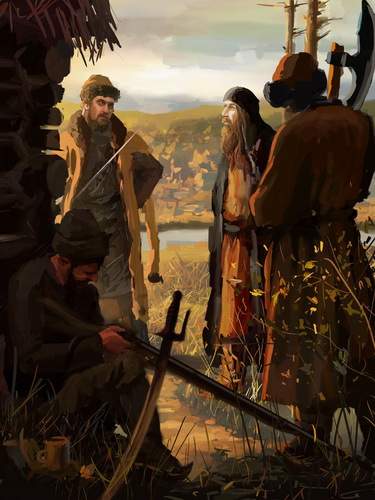 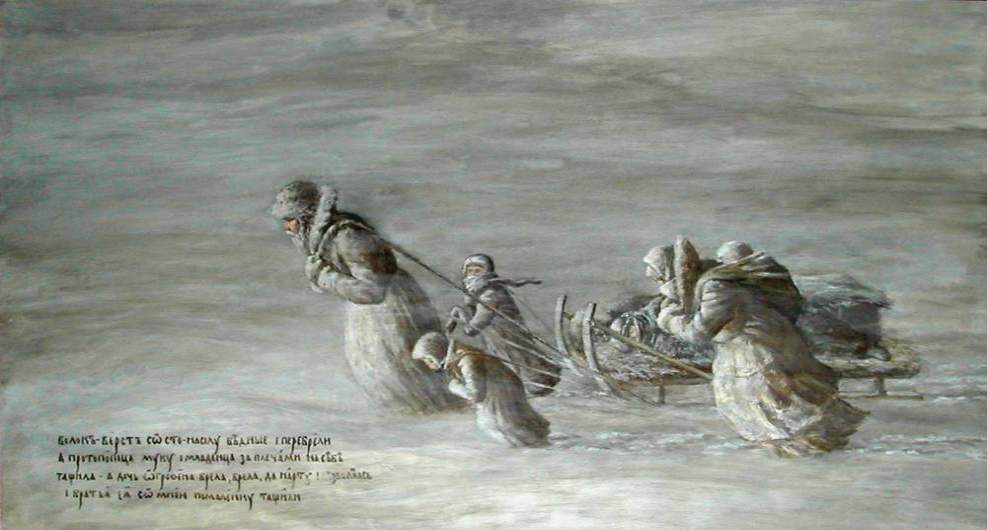 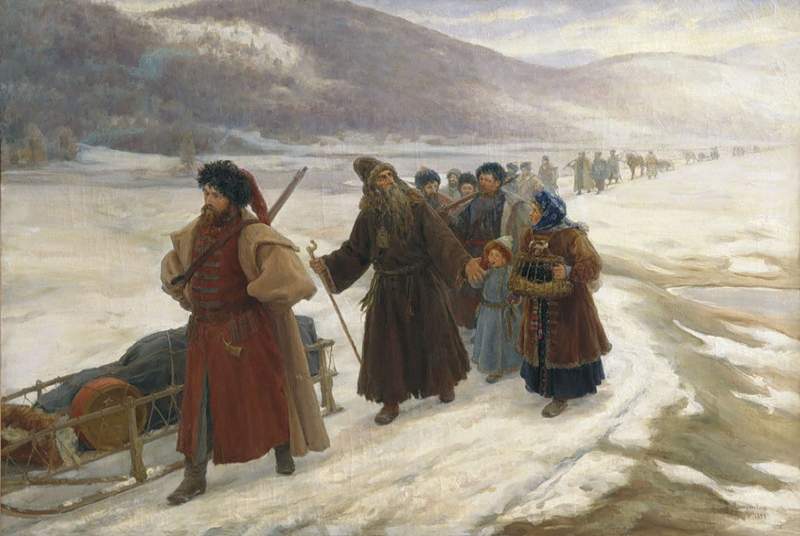 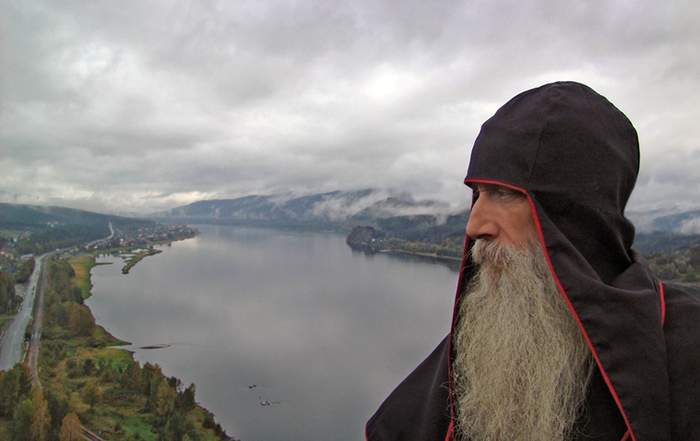 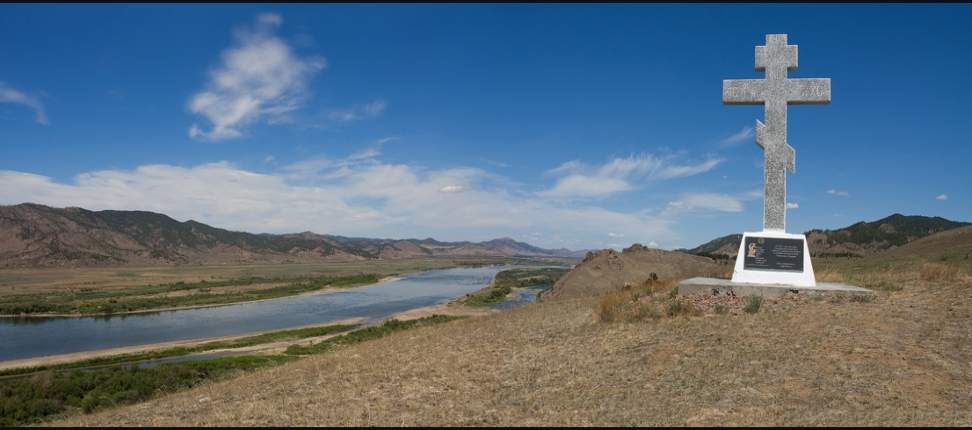 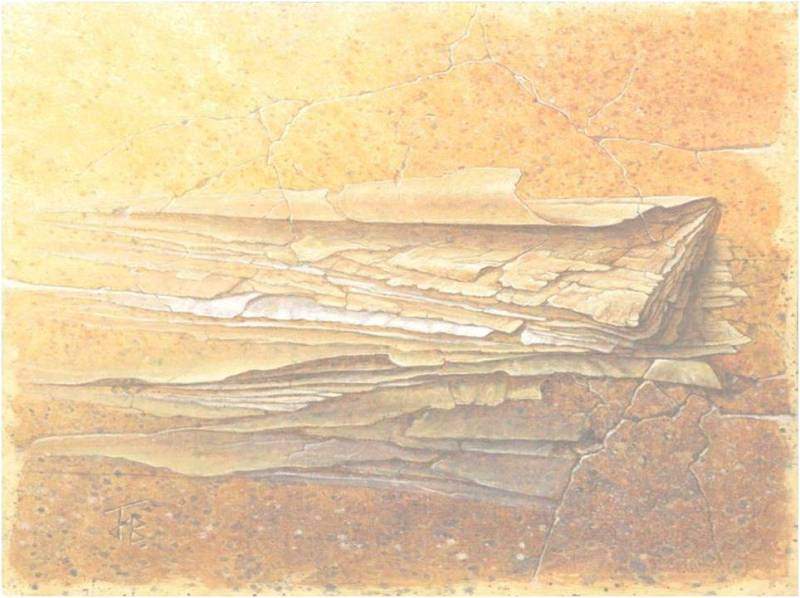 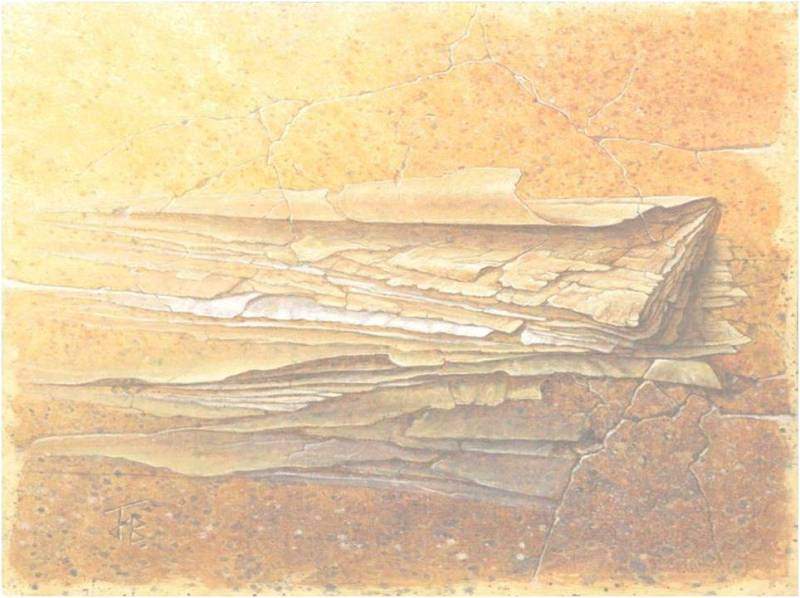 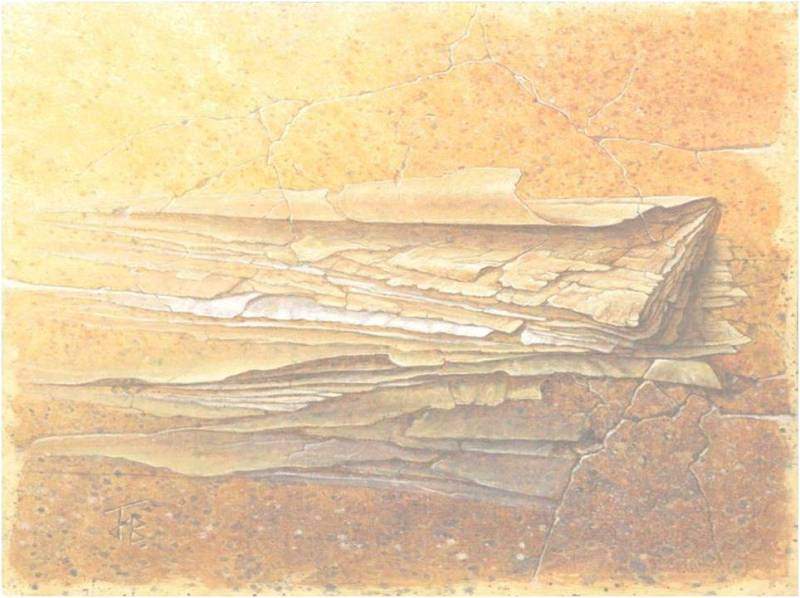 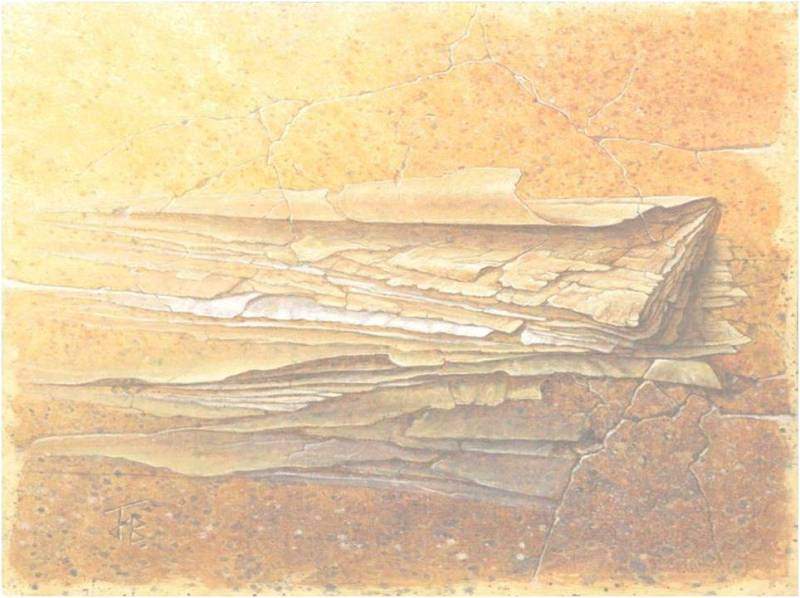 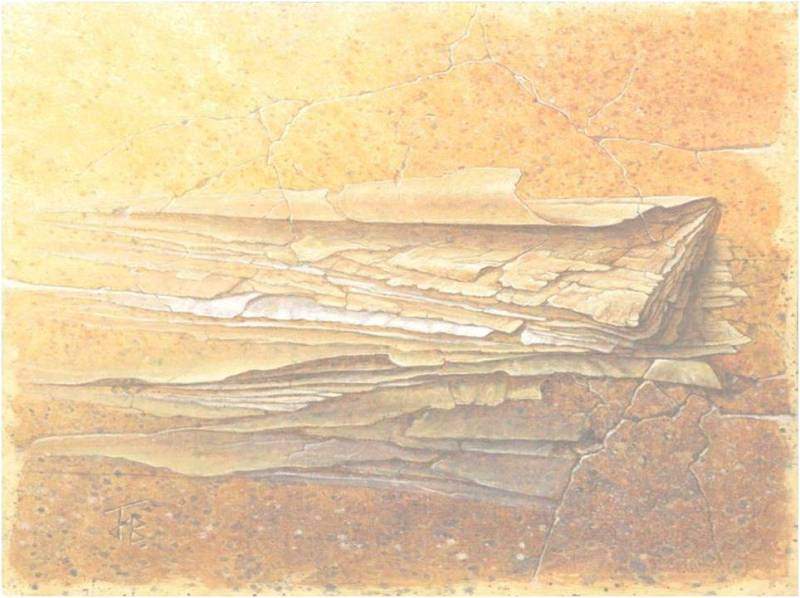 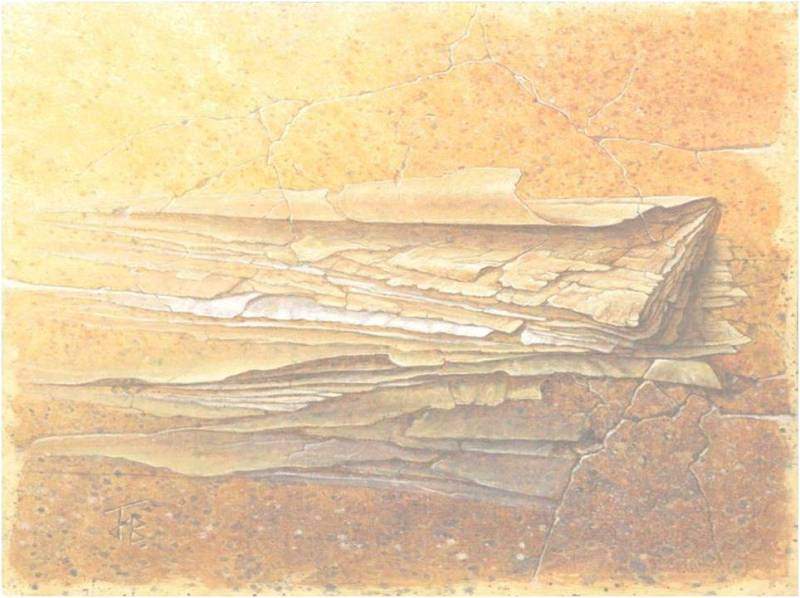 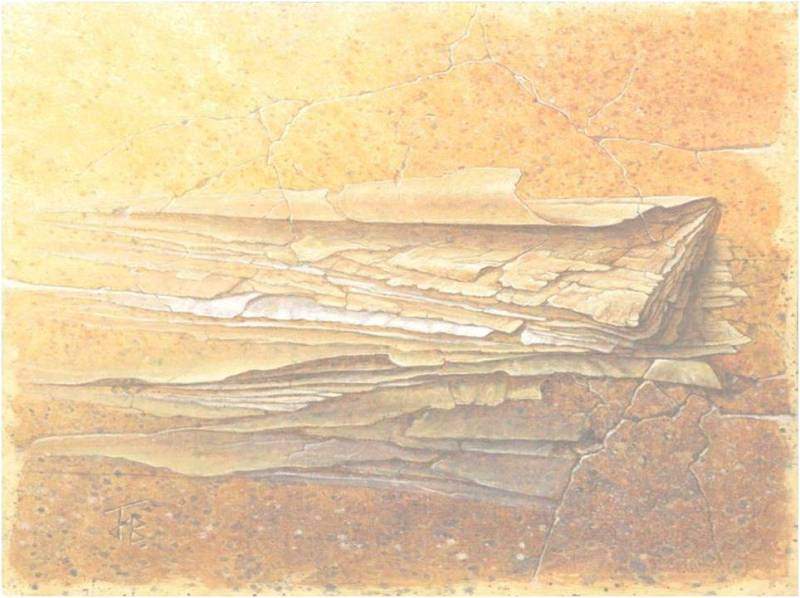 15 мая 1666 года протопопа Аввакума  выслали в Николо-Угрешский монастырь под Москвой
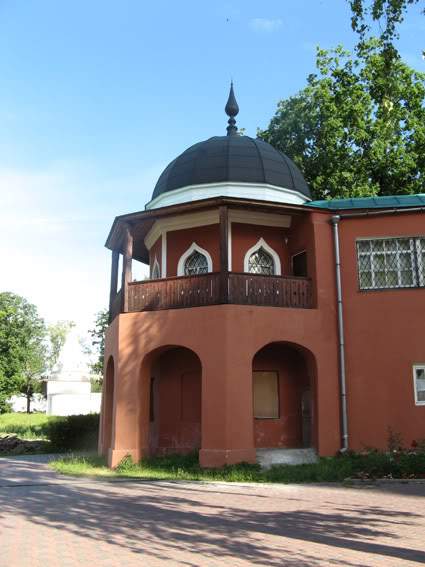 В «Житии…» Аввакум писал, что все время, которое он находился в монастыре, его держали на цепи, морили голодом, держали  в студёной тюрьме.  «Заваляли   окошко и дверь, и дыму негде было идти, — тошнее мне было земляныя тюрьмы», — вспоминает он
В сентябре 1666 года протопоп Аввакум был выслан в строгое заключение в Пафнутьев-Боровский монастырь. Там он пробыл до апреля 1667 года
В 1666 году протопоп Аввакум на короткое время возвратился в Москву на церковный собор. После бурного диспута с участниками собора, который утвердил новые церковные правила, протопоп Аввакум был лишен сана и предан проклятию
Боярыня Феодосия Прокопьевна Морозова навещает Аввакума в тюрьме Николо-Угрешского монастыря
30 апреля 1667 Аввакума и его сподвижников поставили пред судом Большого Московского собора, на котором их приговорили к заточению в Пустозерском остроге.. Самого протопопа от казни спасло заступничество царицы
Одна из башен  XVII века. Именно  она связана с именем непримиримого старообрядца Аввакума: по преданию,  в подземелье под этой башней  он был заточен с мая по сентябрь 1666 года
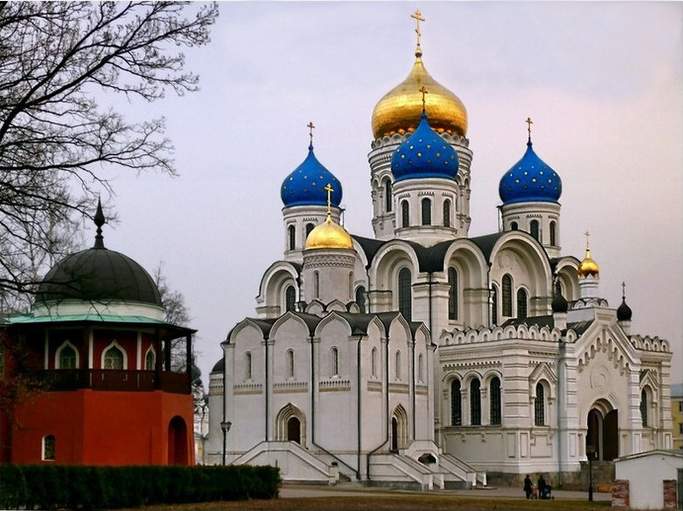 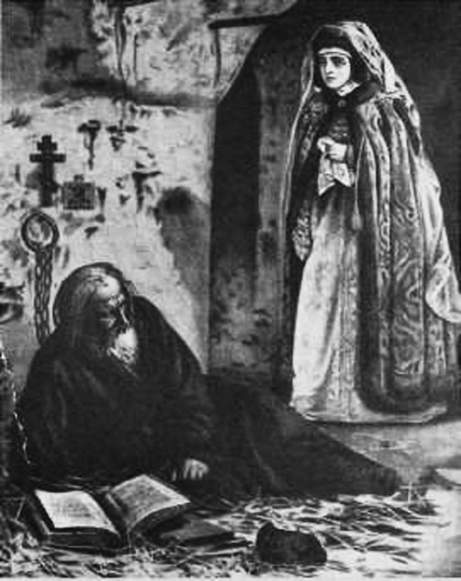 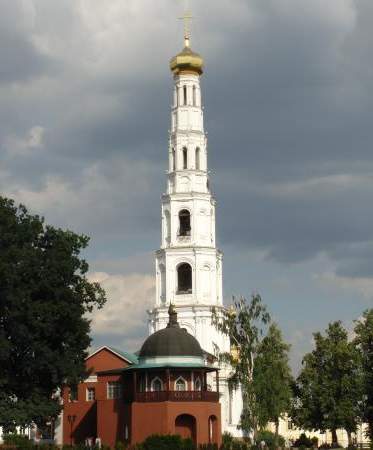 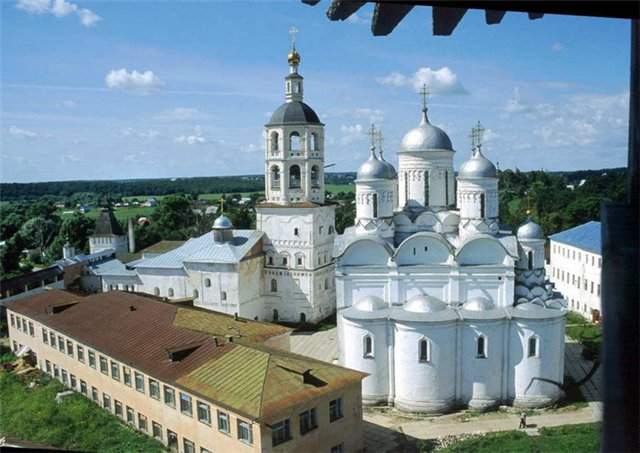 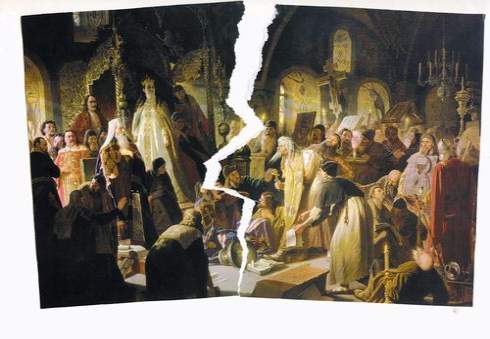 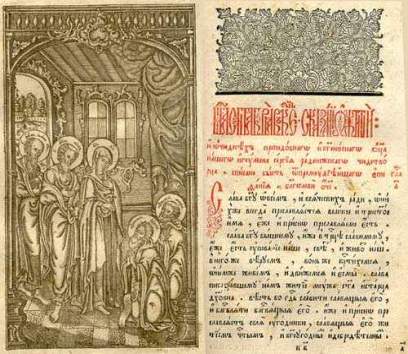 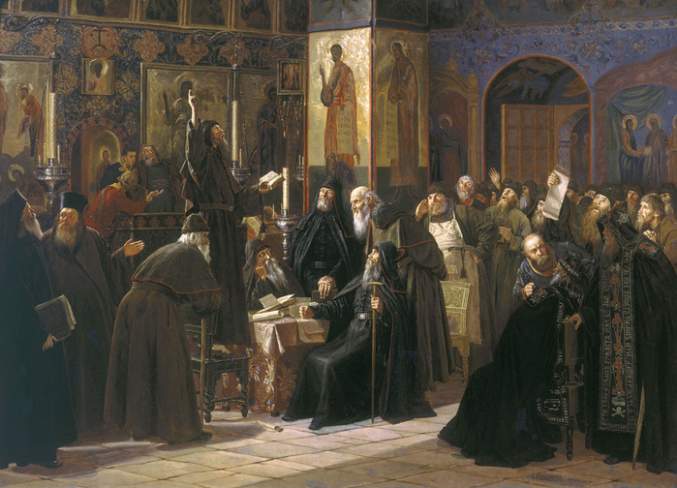 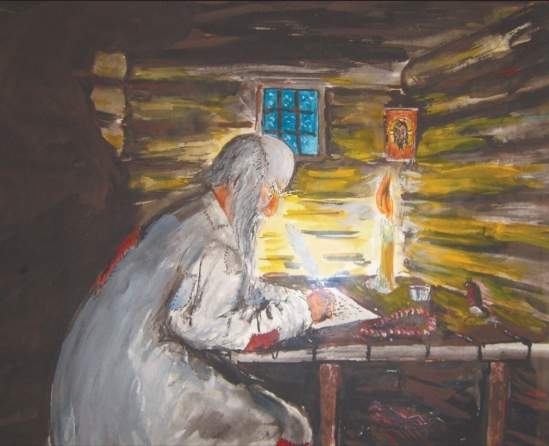 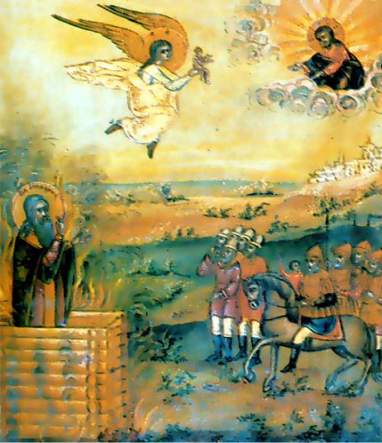 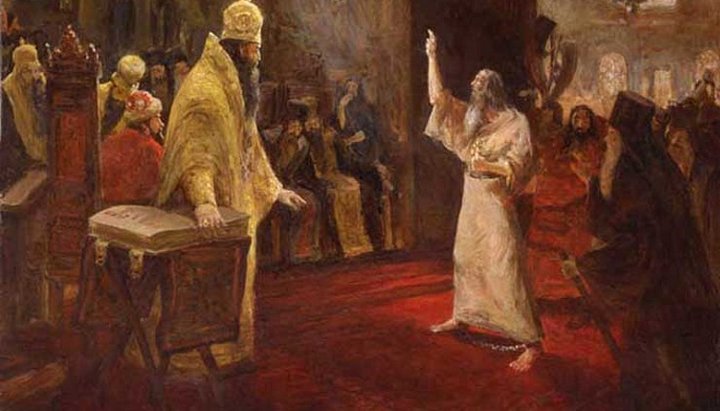 В 1682 г. по царскому приказу он был сожжен вместе со своими соратниками.
Сожжение протопопа Аввакума. 
Миниатюра конца XVII в.
15
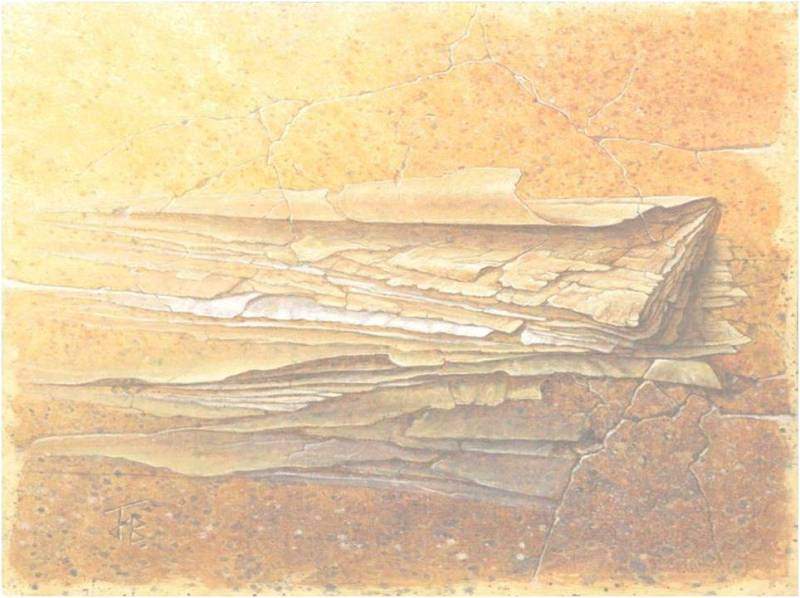 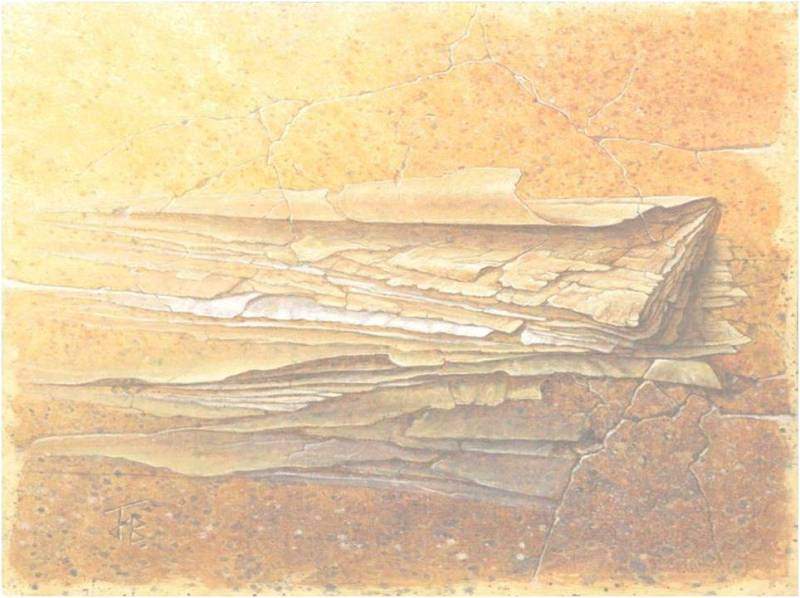 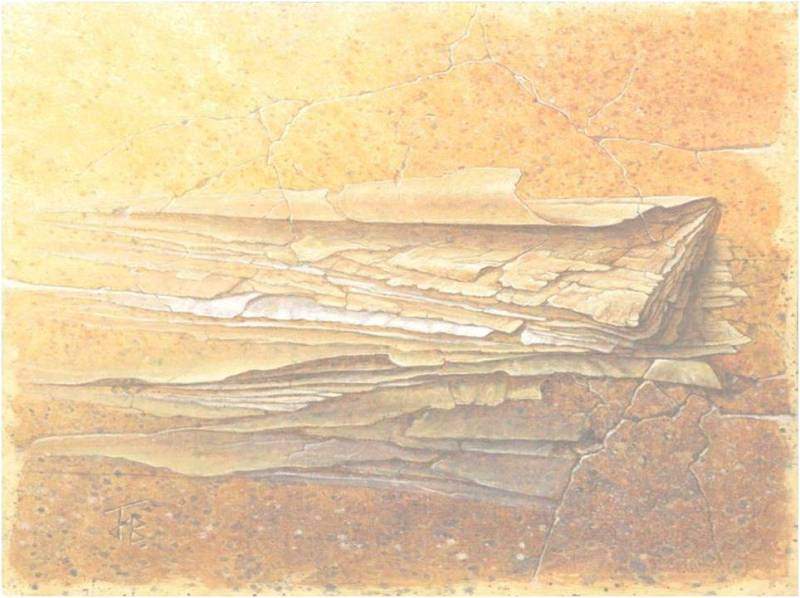 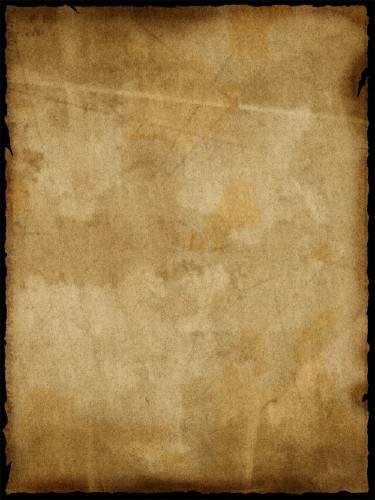 По вере вашей будет вам… Память о протопопе Аввакуме глубоко почитается всеми старообрядцами
Мятежный пастырь, книжник дикий,
Он не умел послушным быть,
И не могли его владыки
Ни обломать, ни улестить.
Попытки их не удавались,
стоял он глупо на своем,
хотя они над ним старались
и пирогом, и батогом.
Но этот – крест на грязной шее,
В обносках мерзостно худых – 
Мне и дороже и страшнее
Иноязычных, не своих.
Ведь он оставил русской речи
И прямоту, и срамоту,
Язык мятежного предтечи, 
светившийся, как угль во рту.   Я. Смеляков
В конце XVII века появились первые иконописные изображения Аввакума
Писатели и поэты слагают стихи и поэмы об Аввакуме протопопе, музыканты кладут стихи на музыку, художники иллюстрируют «Житие…»
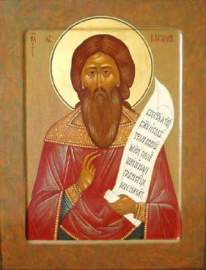 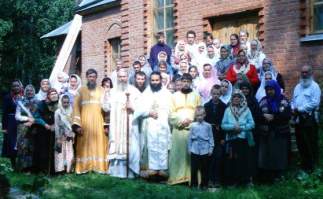 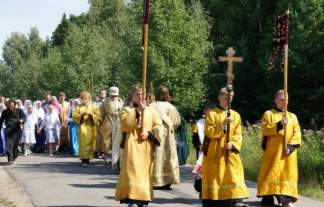 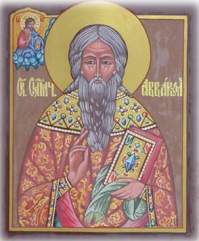 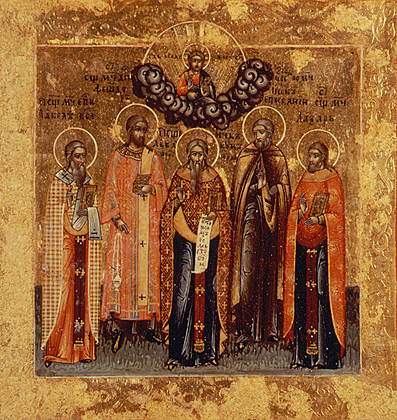 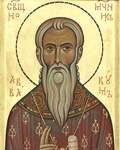 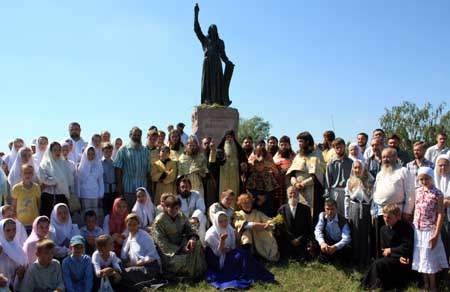 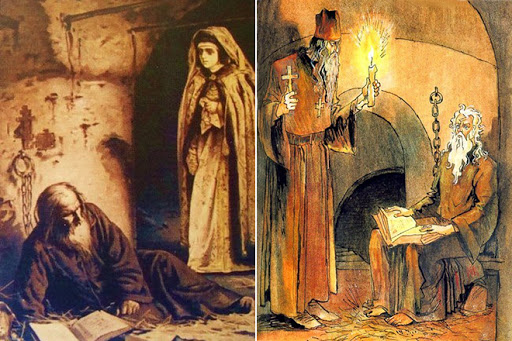 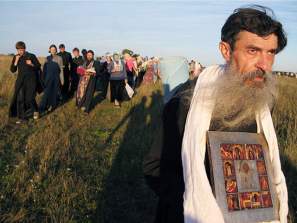 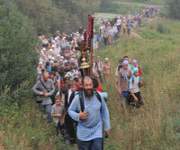 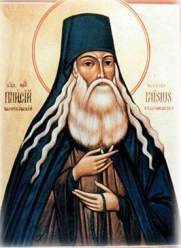 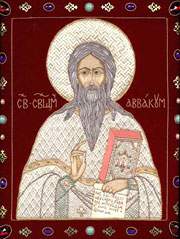 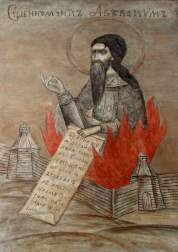 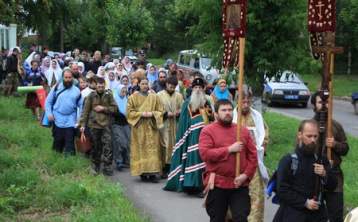 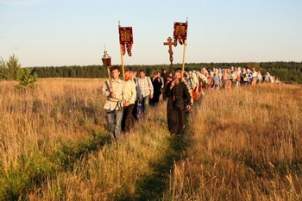 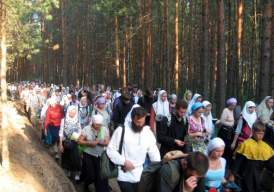 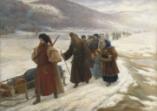 Задание для самостоятельной работы
.
Ответить на вопросы 1,2,3 на странице 19.
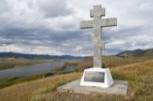 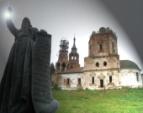 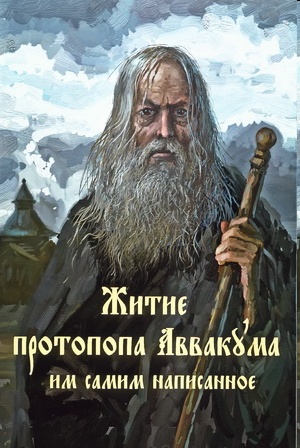 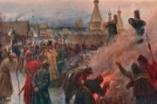 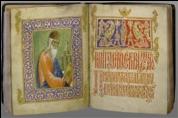